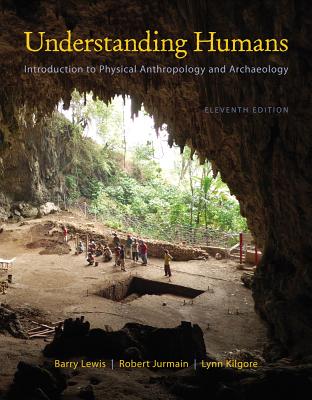 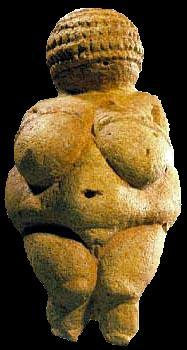 History of Though:
Darwin and Wallace
University of Minnesota Duluth
Tim Roufs
© 2010-2013
http://www.d.umn.edu/cla/faculty/troufs/anth1602/
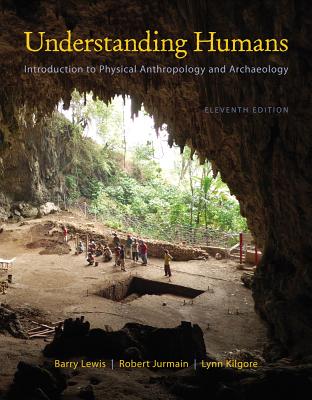 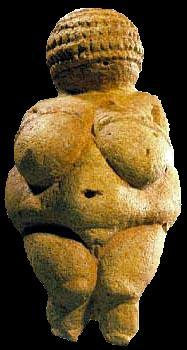 . . . or how to make sense
out of Ch. 2 of the text . . .
University of Minnesota Duluth
Tim Roufs
© 2010-2013
http://www.d.umn.edu/cla/faculty/troufs/anth1602/
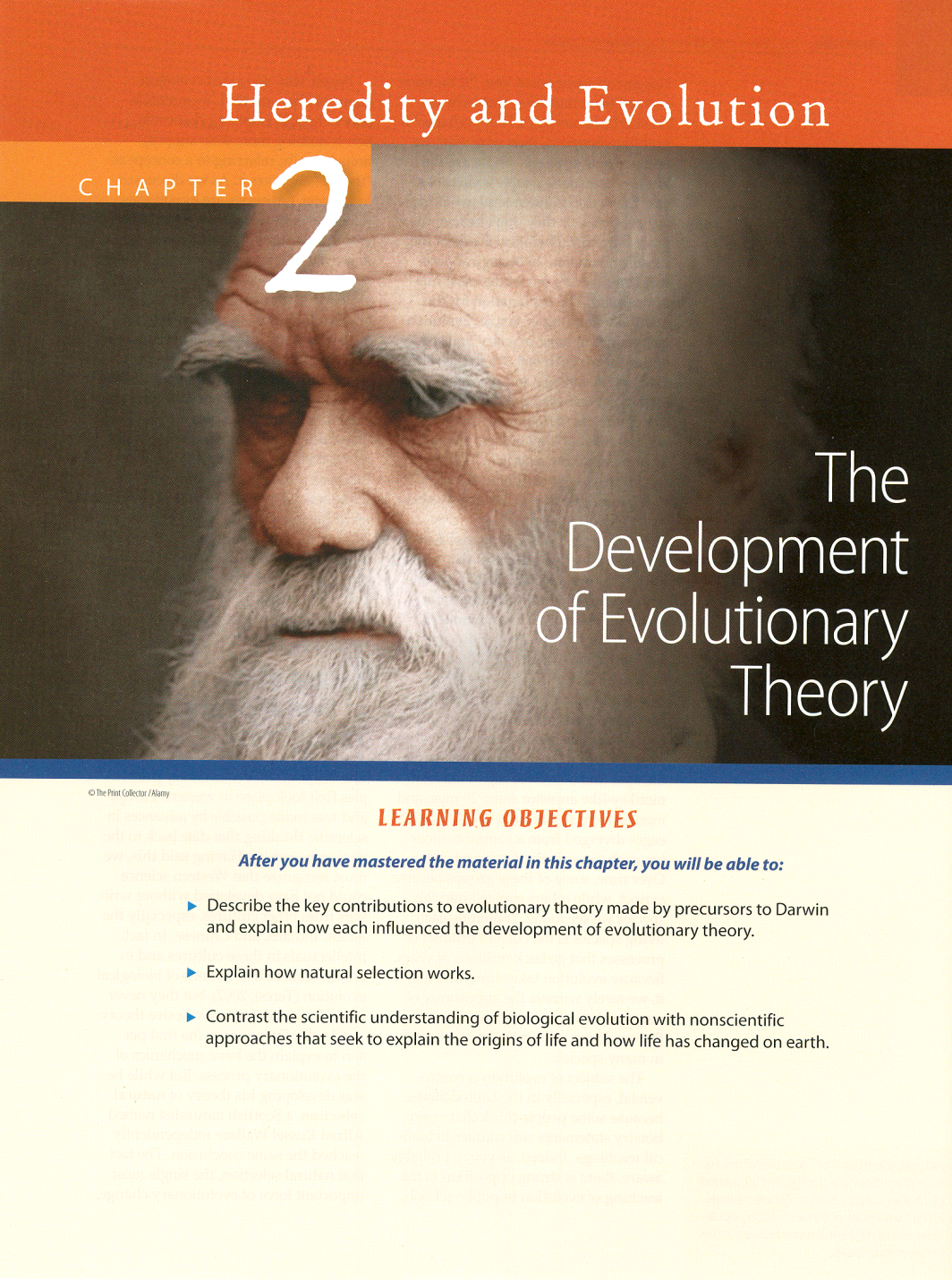 Important People / Works
Charles Darwin
(1809 - 1882)
Origin of Species
1859
Descent of Man
1871
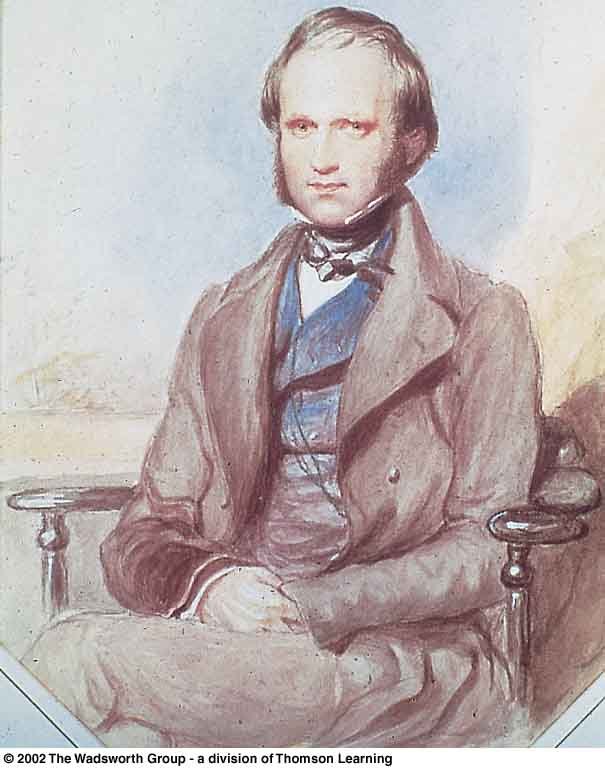 Charles Darwin as a young man
Understanding Physical Anthropology and Archaeology, 8th ed., p.  30
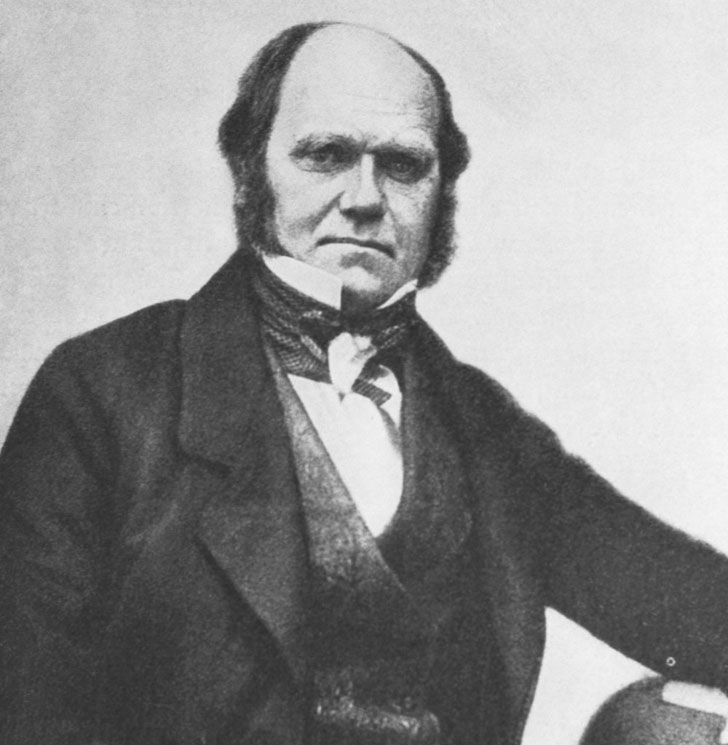 Charles Darwin five years before
publication of Origin of Species
Understanding Humans, 11th ed., p.  26
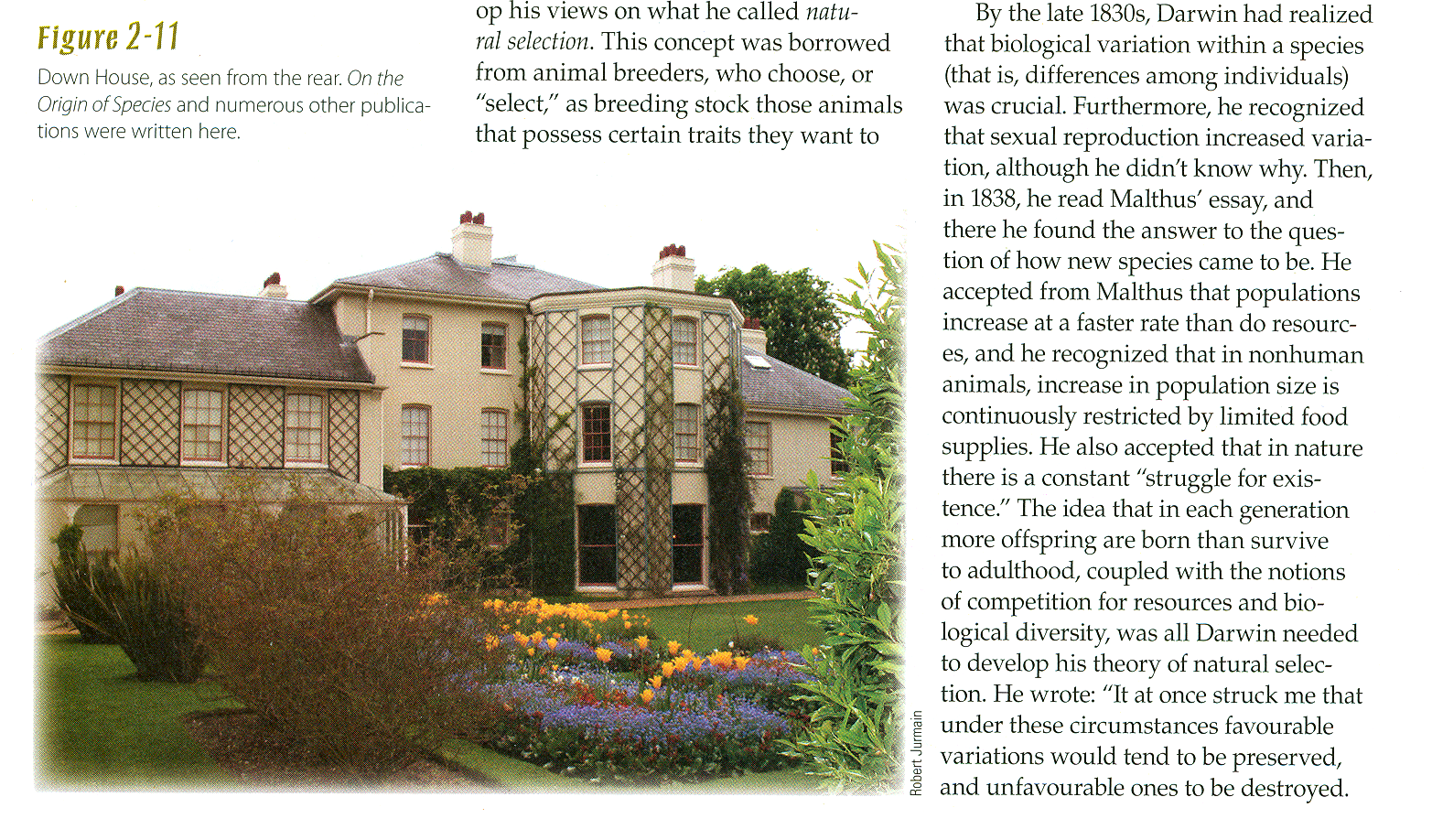 The Darwin home, Down House, in the village of Down
Understanding Physical Anthropology and Archaeology, 8th ed., p.  28
Charles Darwin
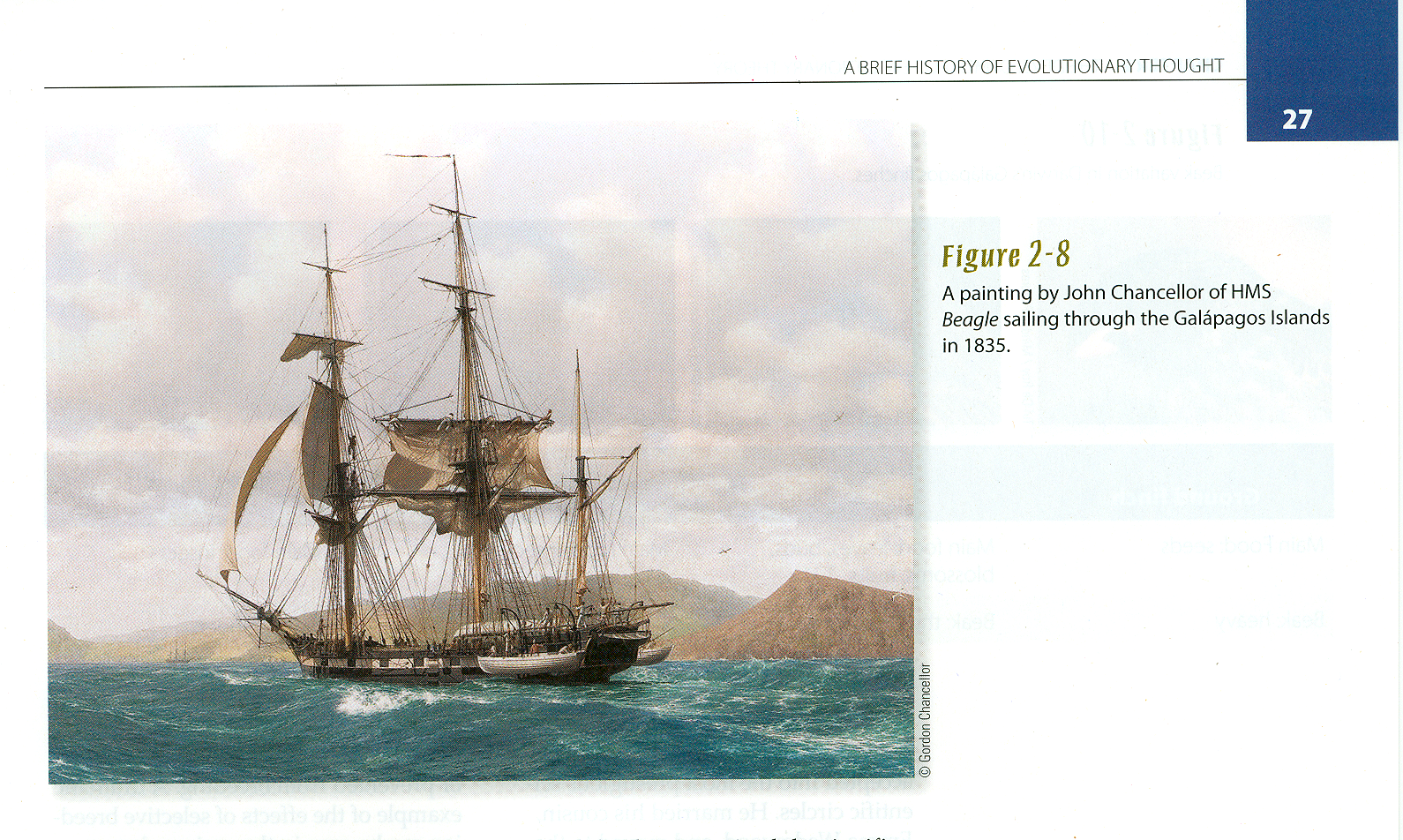 Journey on
The Beagle
1831 - 1836
Journey on
The Beagle
1831 - 1836
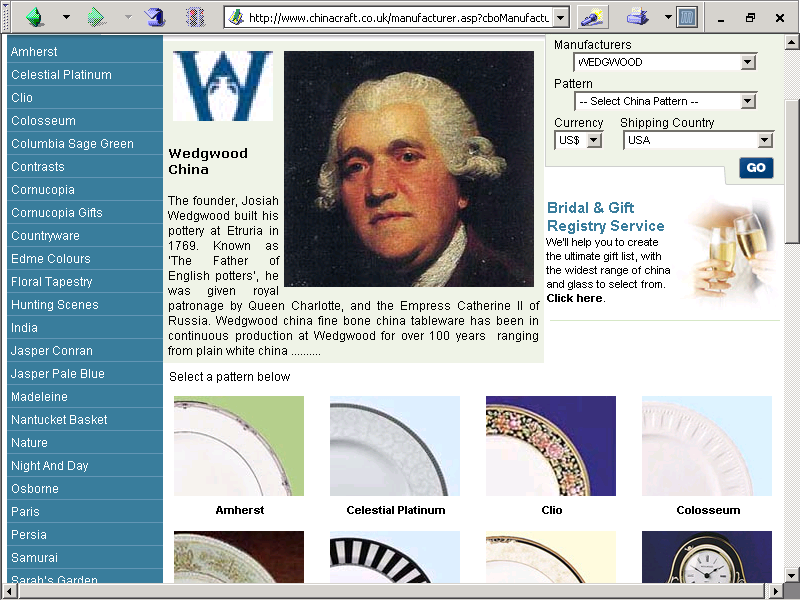 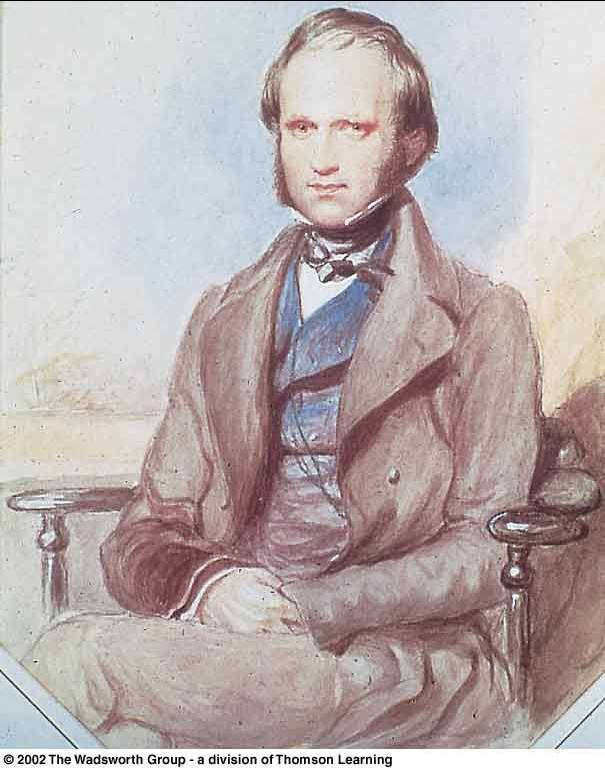 In 1839 Charles Darwin married his  first cousin, Emma Wedgwood
Daughter of the younger Josiah Wedgwood, son of the Josiah Wedgwood who founded the pottery works
Darwin's mother Susannah was the sister of his wife’s father
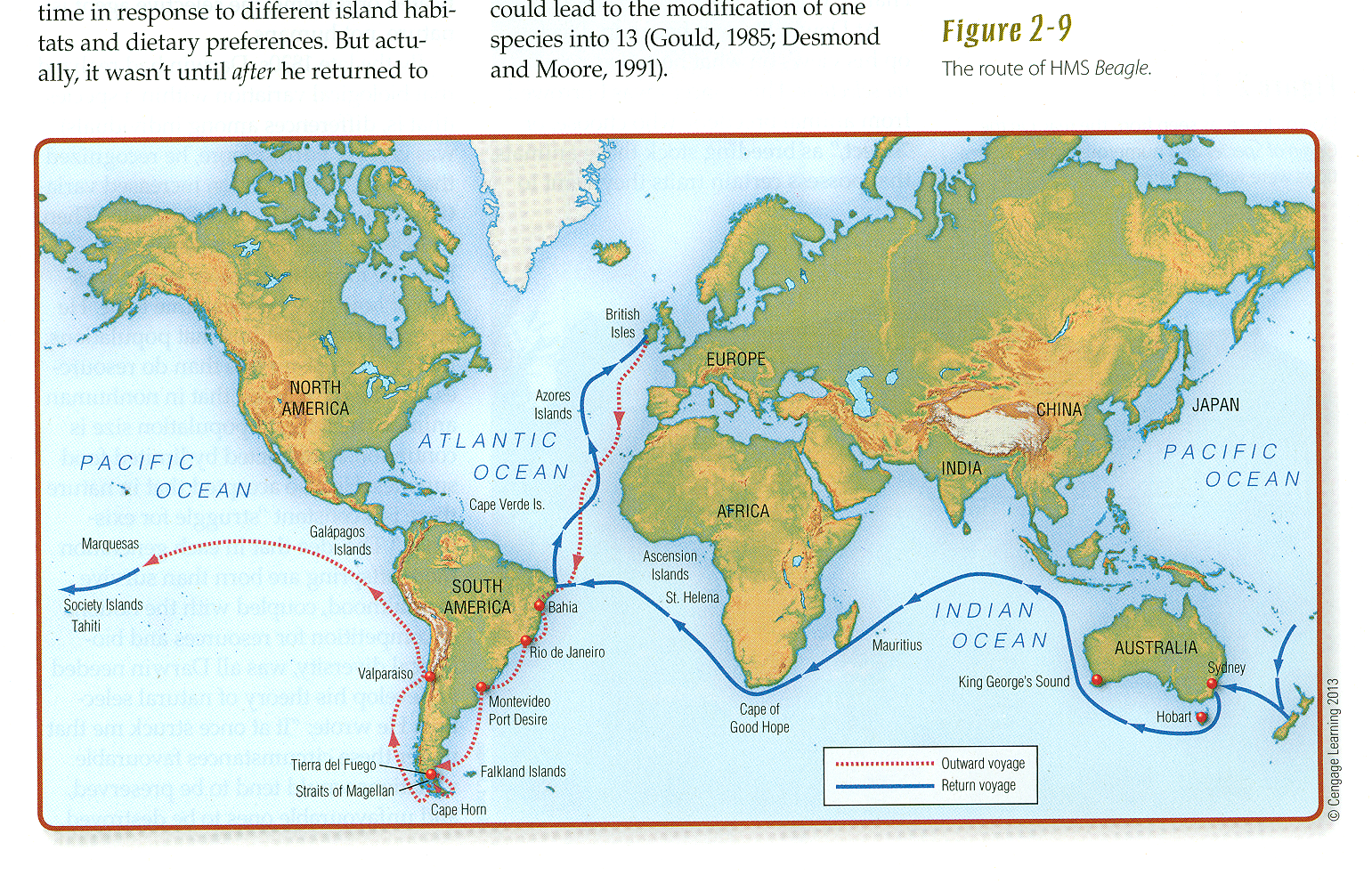 1831
1835
The route of the HMS Beagle
Understanding Humans, 11th ed., p.  27
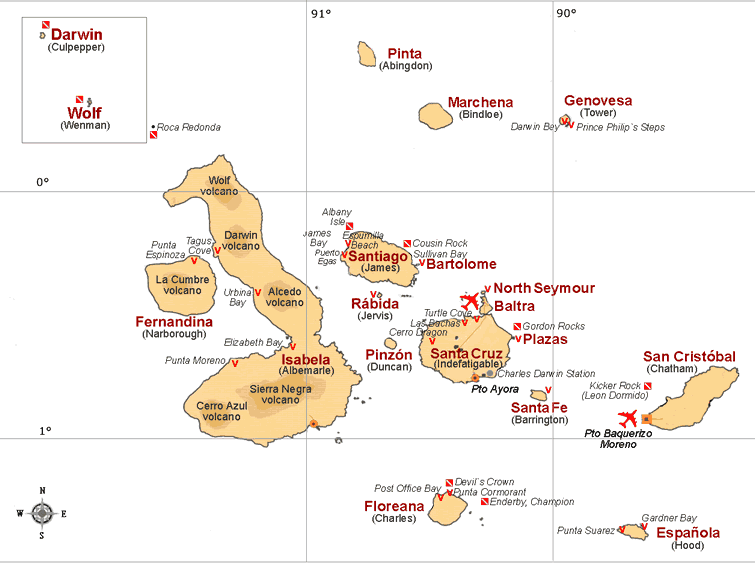 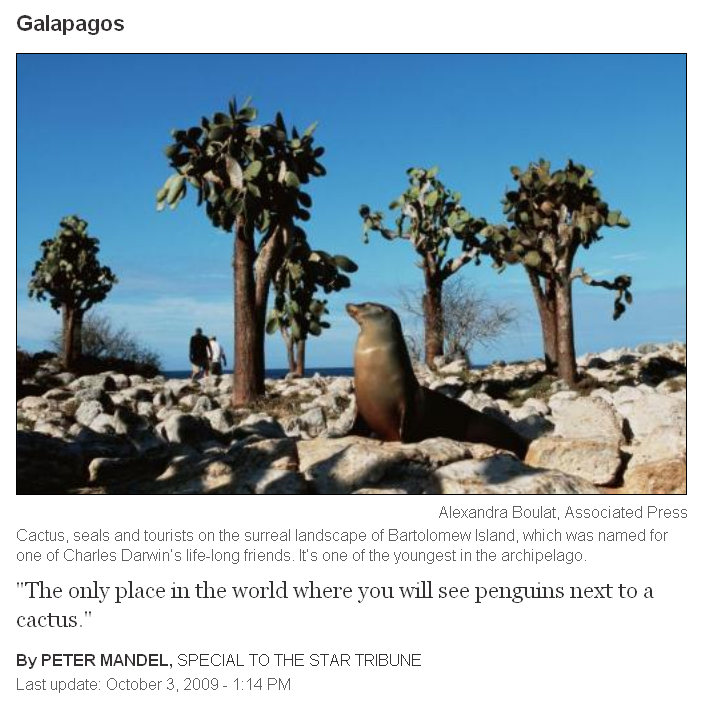 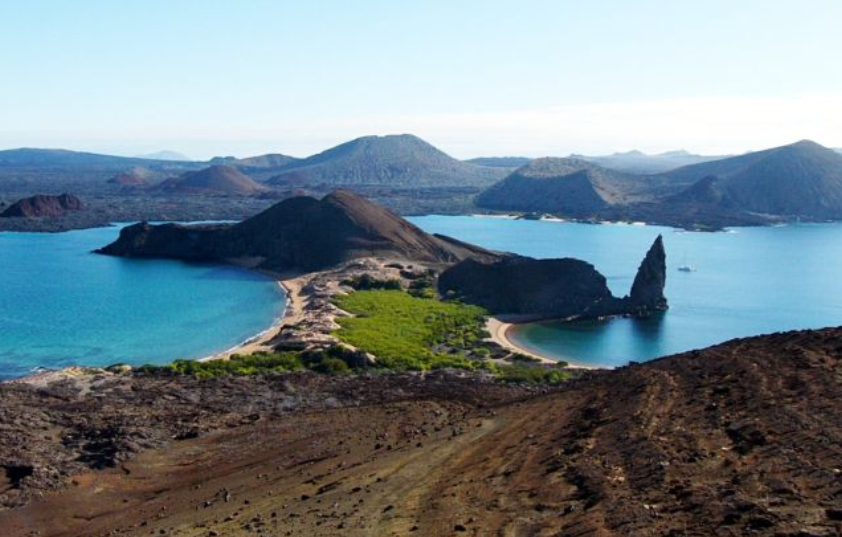 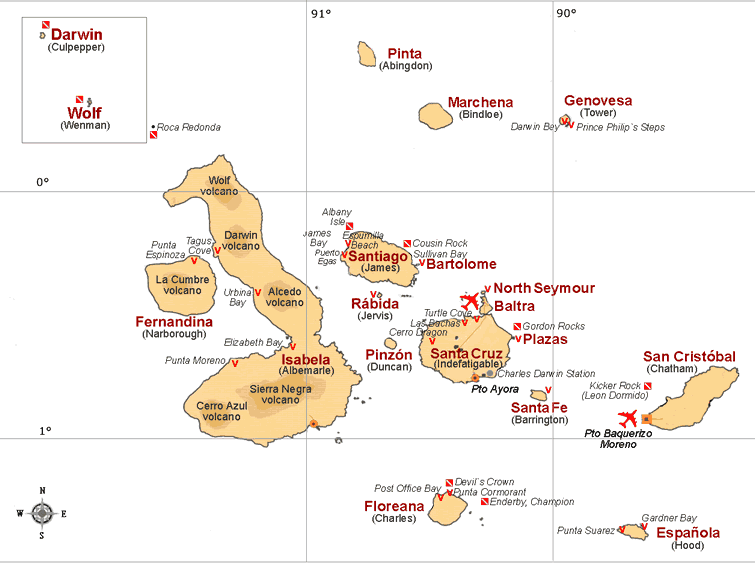 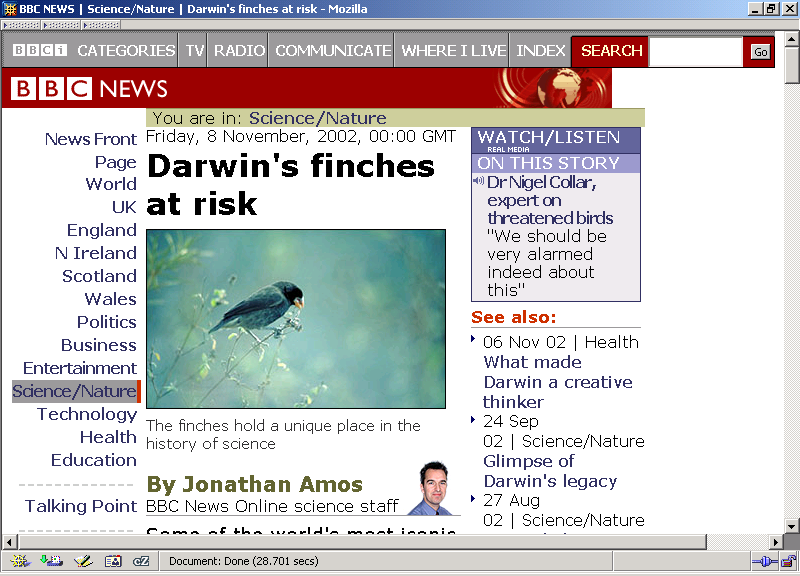 http://news.bbc.co.uk/1/hi/sci/tech/2415261.stm
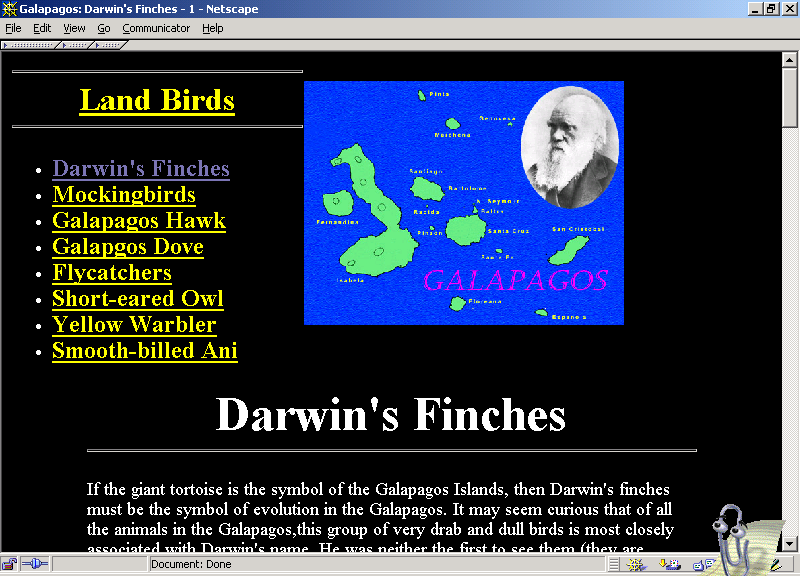 www.rit.edu/~rhrsbi/GalapagosPages/DarwinFinch.html
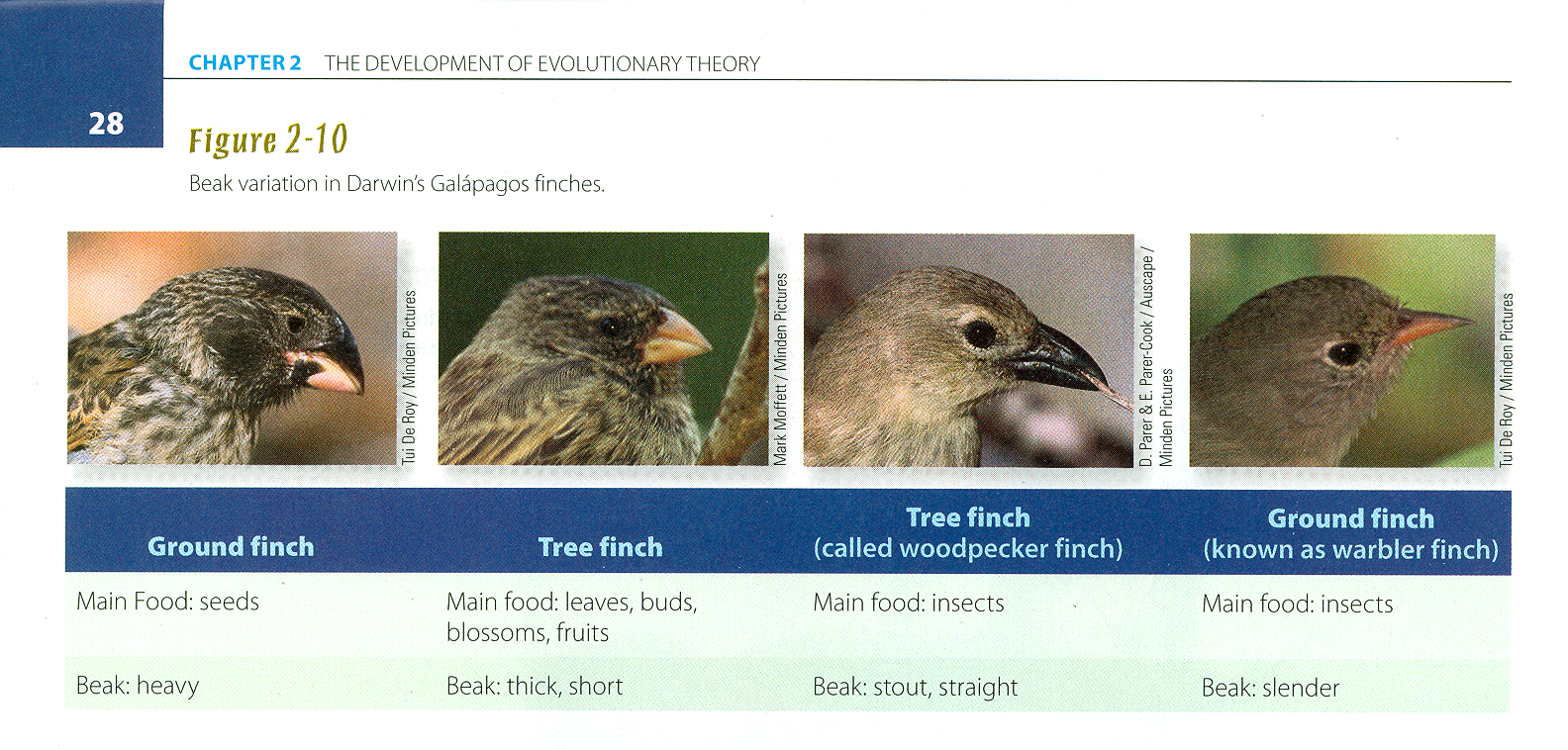 Beak variation in Darwin’s Galápagos finches
Understanding Humans, 11th ed., p.  28
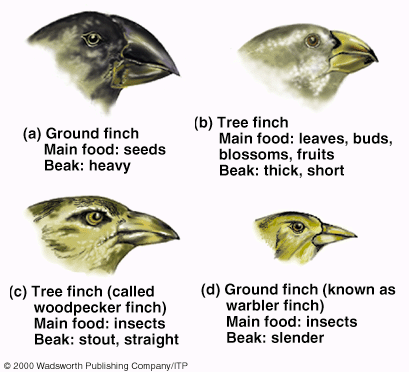 Beak variation in Darwin’s Galápagos finches
Understanding Humans, 10th ed., p.  27
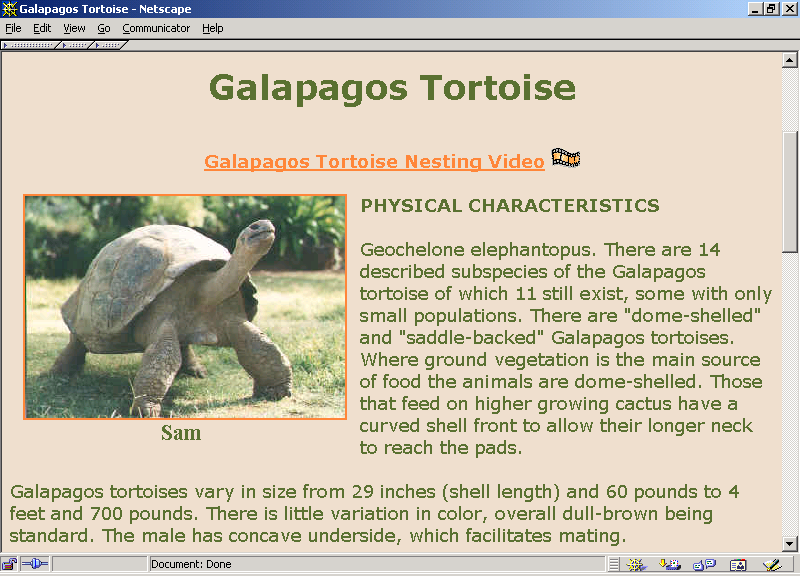 www.honoluluzoo.org/galapagos_tortoise.htm
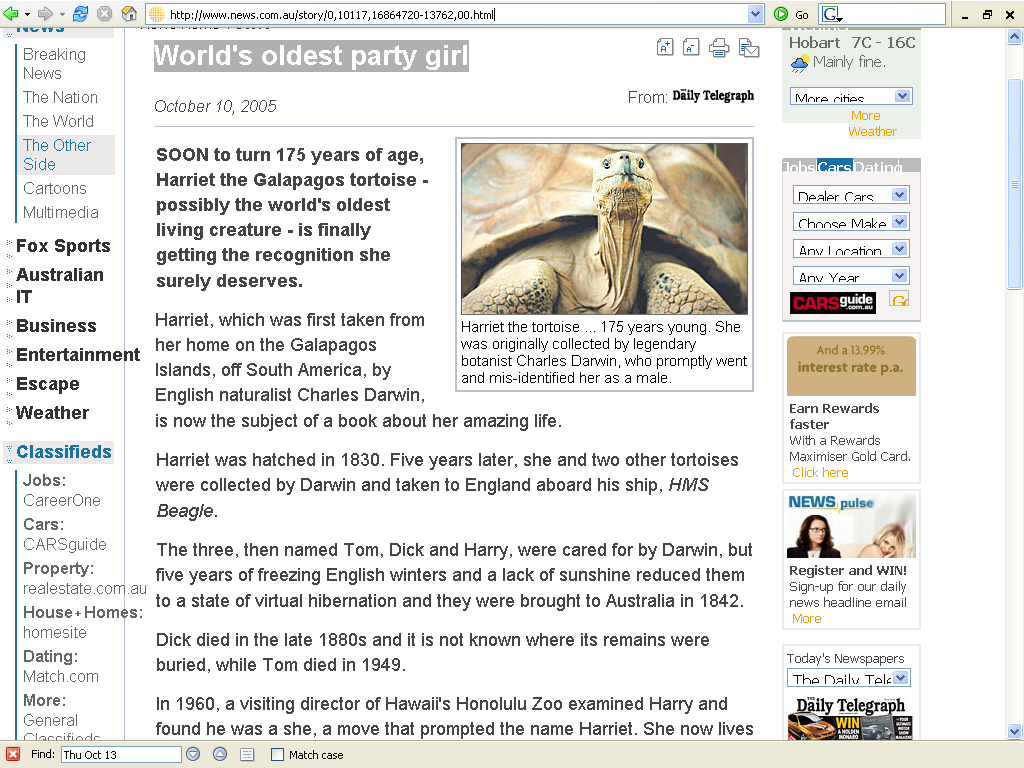 www.news.com.au/story/0,10117,16864720-13762,00.html
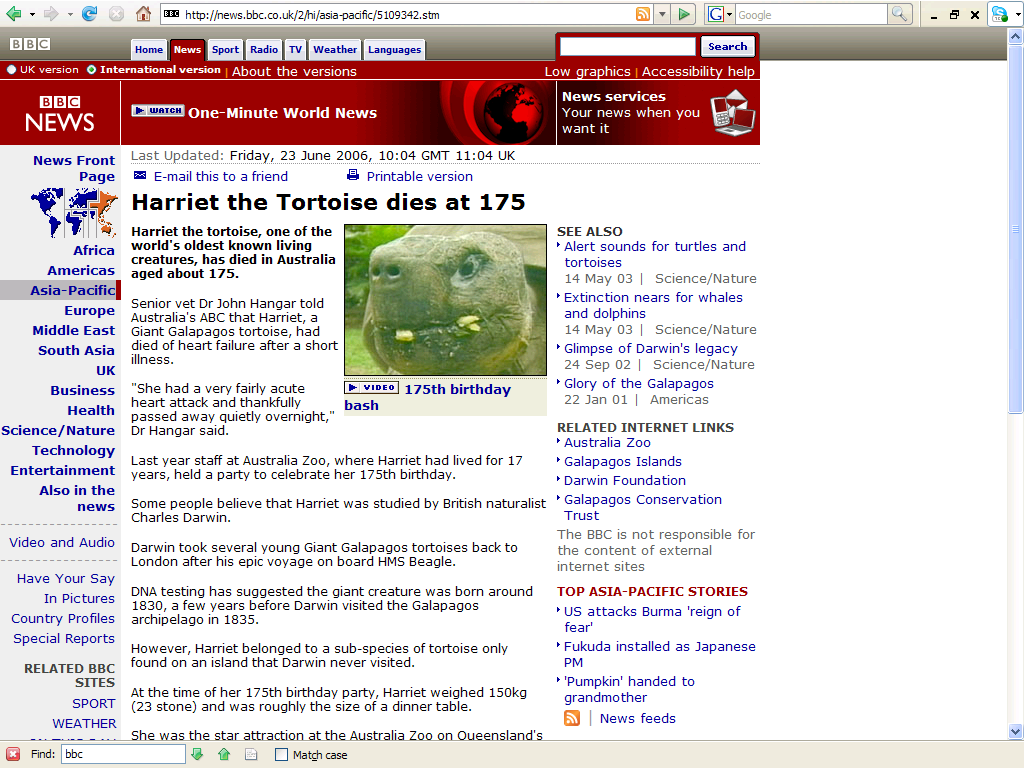 news.bbc.co.uk/2/hi/asia-pacific/5109342.stm
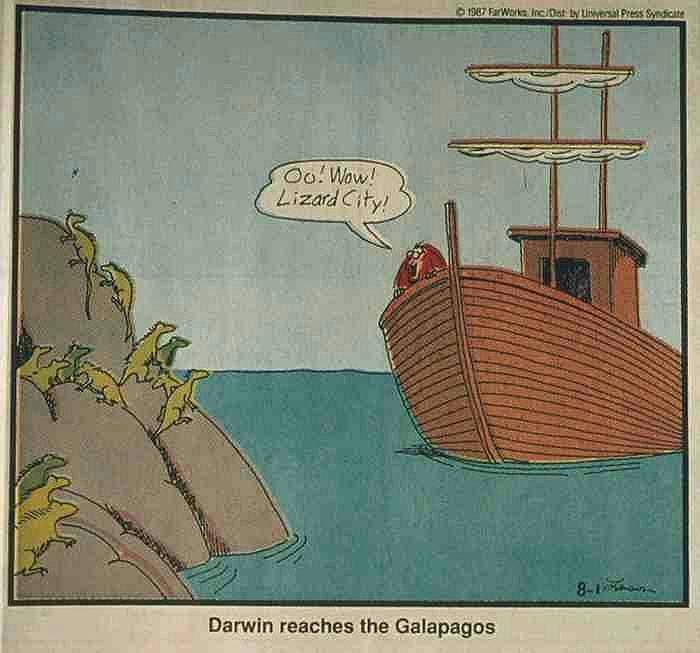 Eventually
Darwin asked the question:
Why would God make a separate species for each island?
Theory of Natural Selection
Observation 1Without environmental pressures, every species tends to multiply in geometric progression

(Thomas Malthus, Essay on the Principle of Population, 1798, and others)
Theory of Natural Selection
population, when unchecked, grows in a geometric ratio

population, if unchecked, the human population will double every 25 years because of geometric progression

1, 2, 4, 8, 16, 32, 64. . . .
Theory of Natural Selection
Arithmatic(+2) 	2 -- 4 -- 6 -- 8 -- 10 -- 12 -- n
Geometric(X 2)	2 -- 4 -- 8 -- 16 -- 32 -- 64 -- n
Theory of Natural Selection
Potential exponential increase of populations =
  “superfecundity”

(Thomas Malthus, 1798 and others)
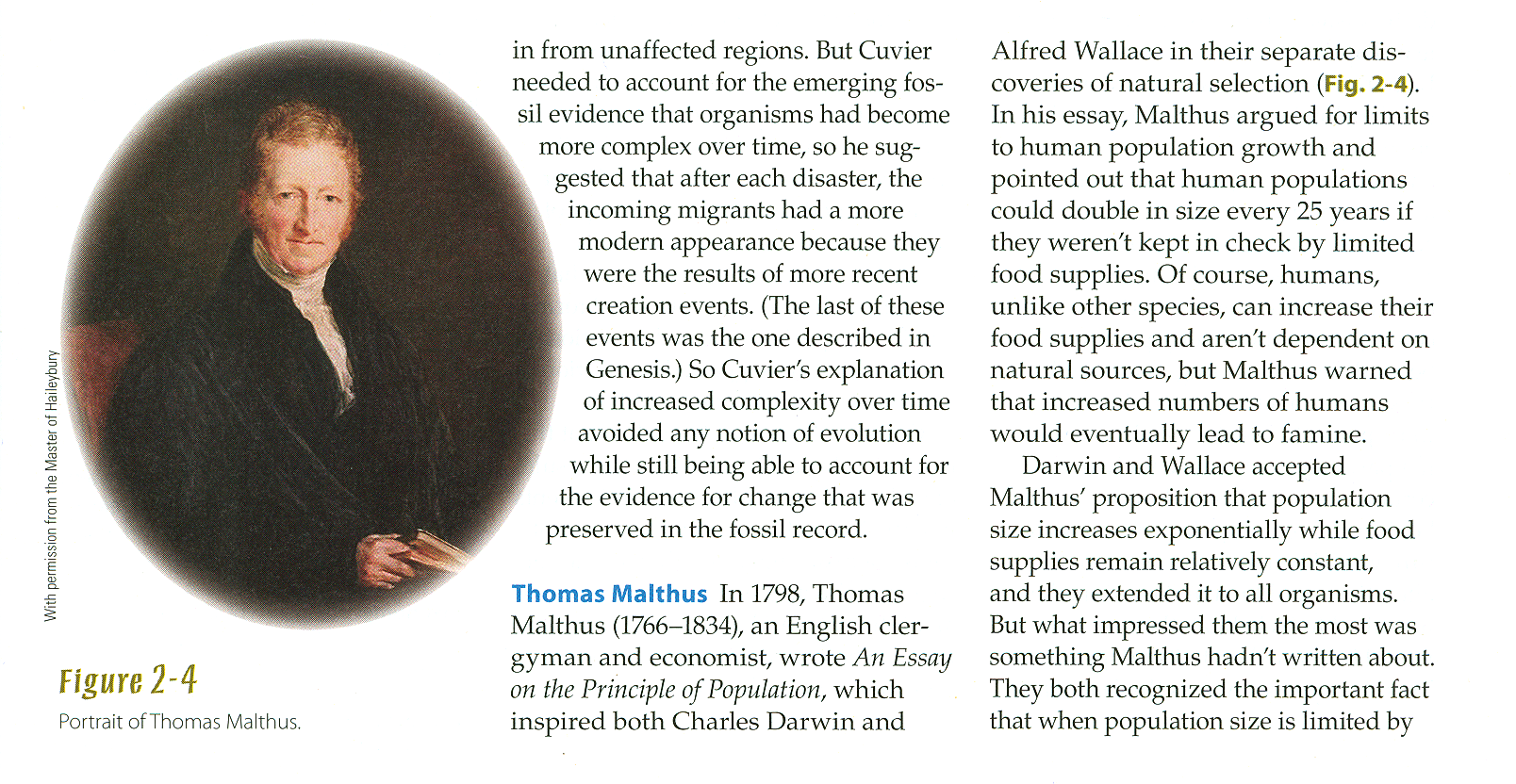 Thomas Malthus
Understanding Humans, 11th ed., p.  24
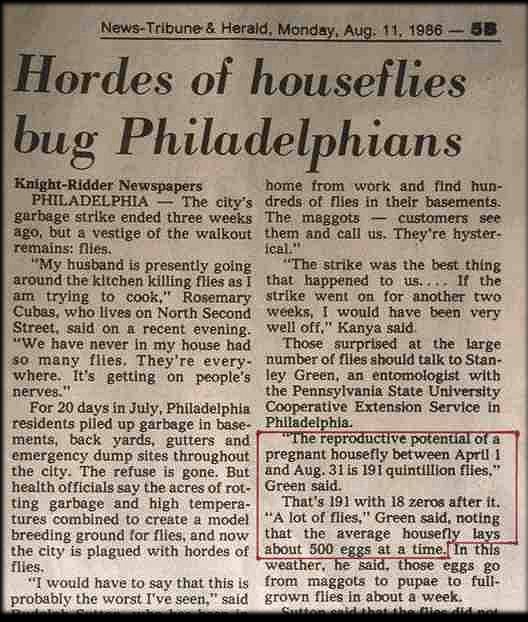 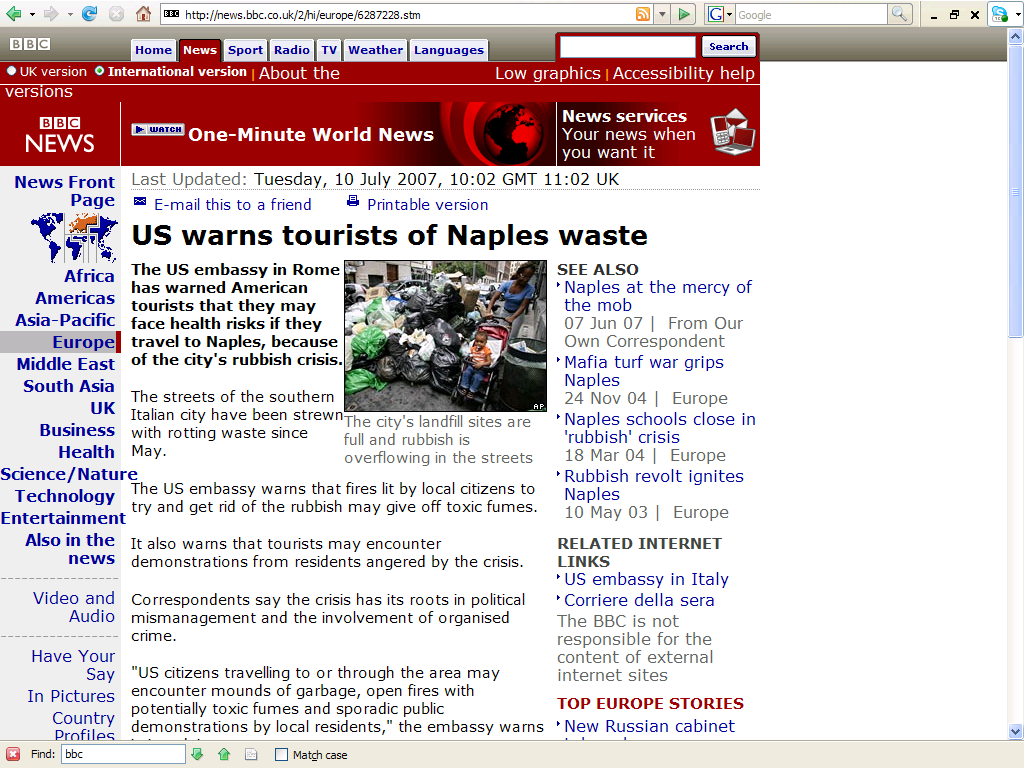 http://news.bbc.co.uk/2/hi/europe/6287228.stm
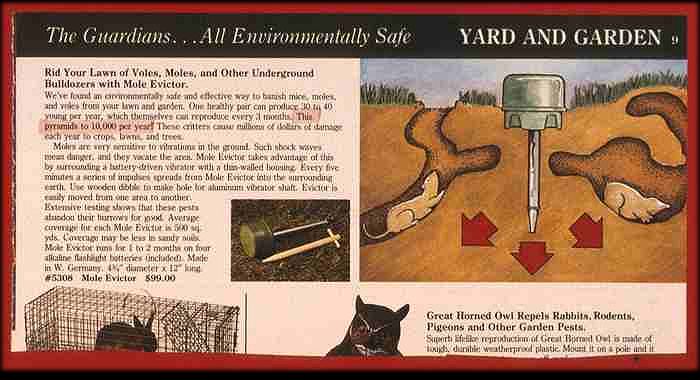 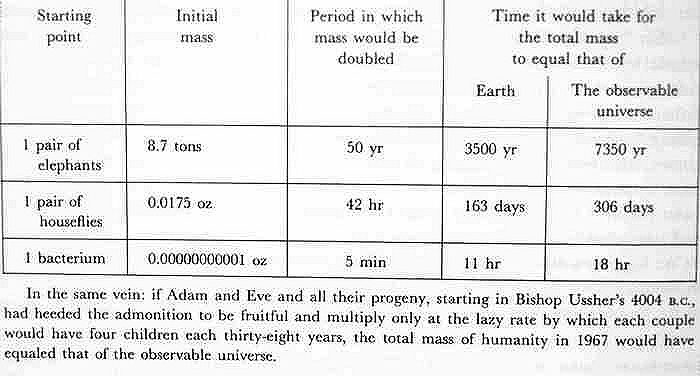 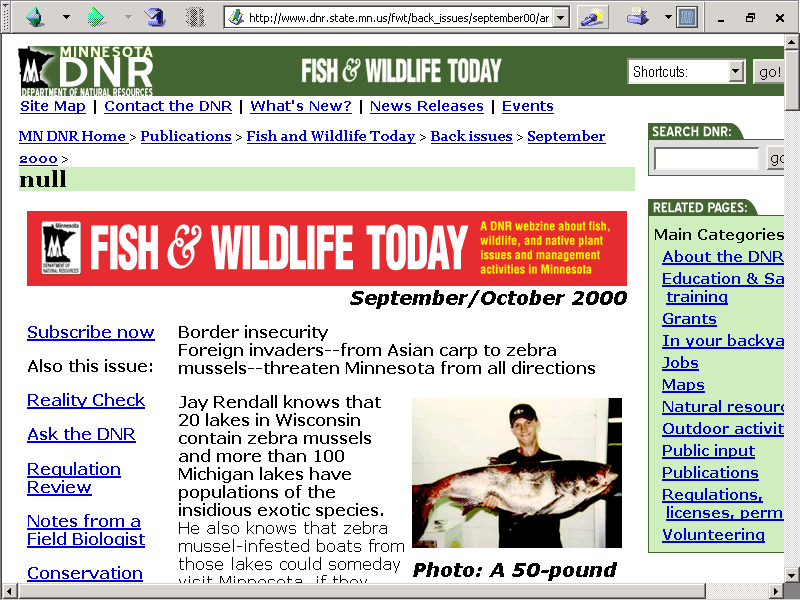 www.dnr.state.mn.us/fwt/back_issues/september00/article3.html
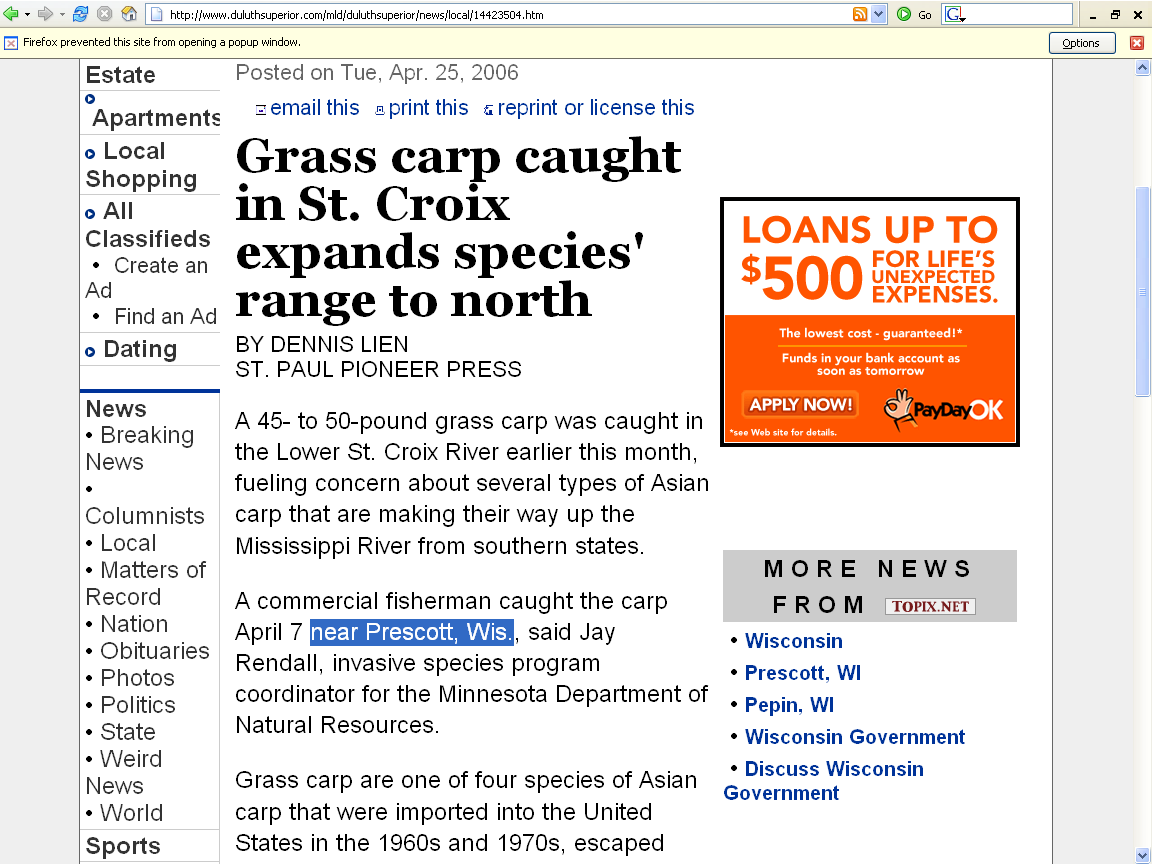 www.duluthsuperior.com/mld/duluthsuperior/news/local/14423504.htm
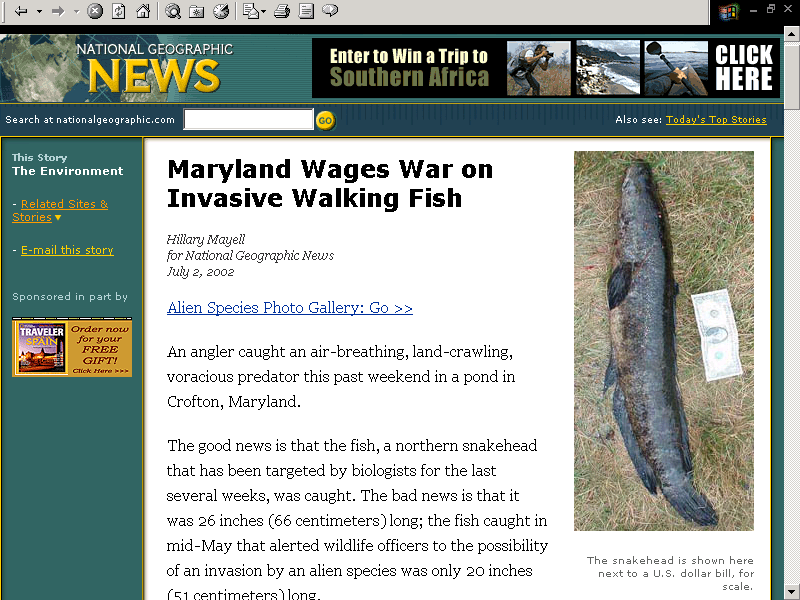 02 July 2002
news.nationalgeographic.com/news/2002/07/0702_020702_snakehead.html
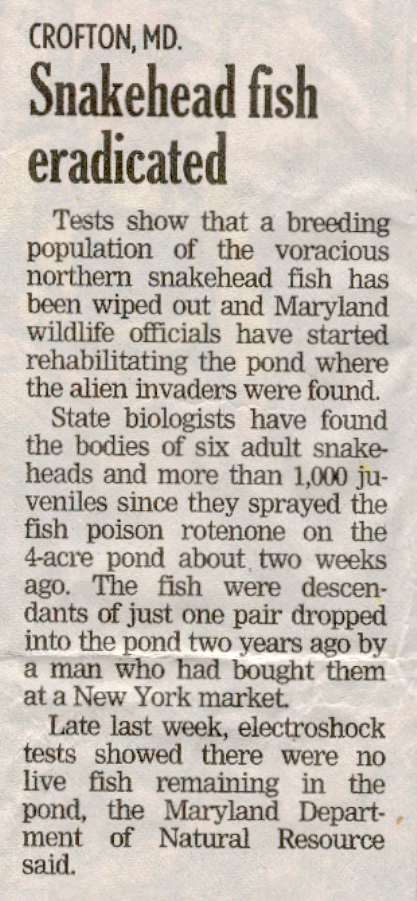 In 2 years 2 snakeheads 
bred to 1000+ in a 4-acre pond
Duluth News Tribune, Thursday 19 September, 2002, 2A
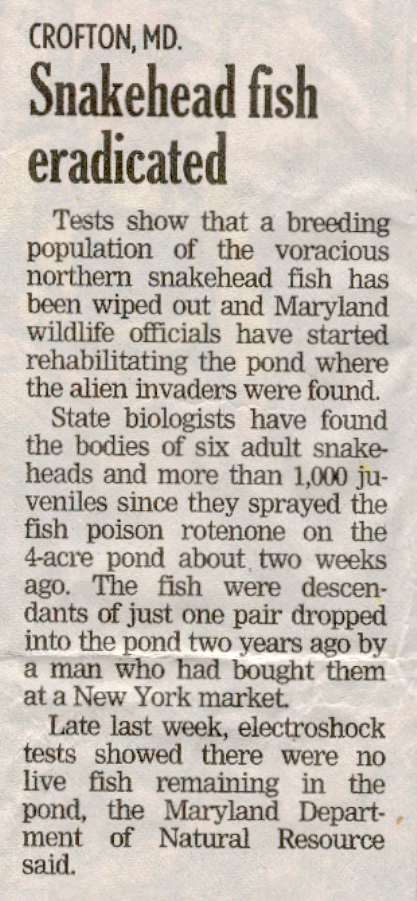 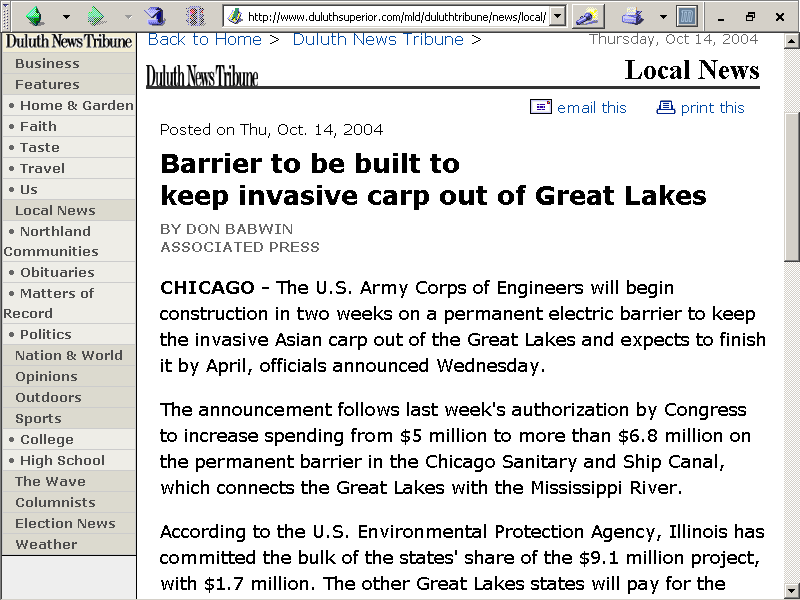 p. 2D
In 2 years 2 snakeheads 
bred to 1000+ in a 4-acre pond
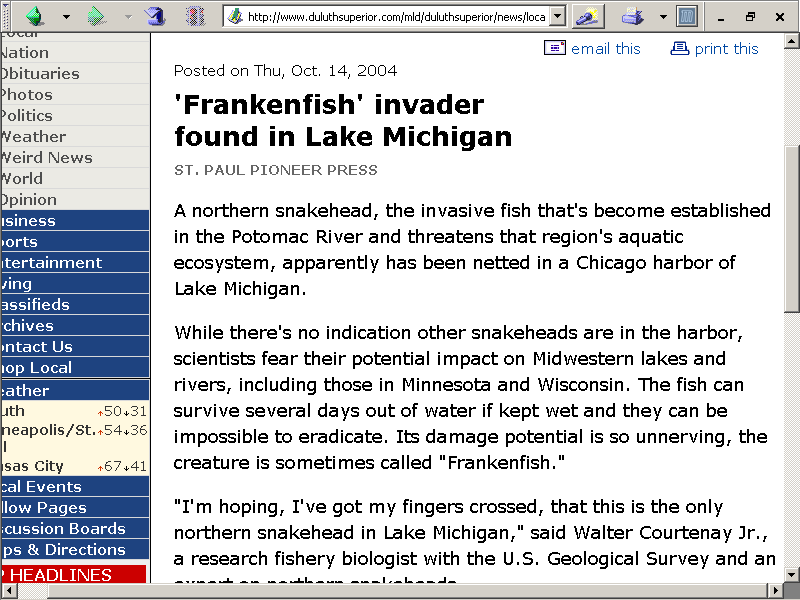 p. 5D
Duluth News Tribune, Thursday 14 October, 2004
Theory of Natural Selection
Observation 2But under field conditions, although fluctuations occur frequently, the size of a population remains remarkable constant over long periods of time
(Source: Universal observations)
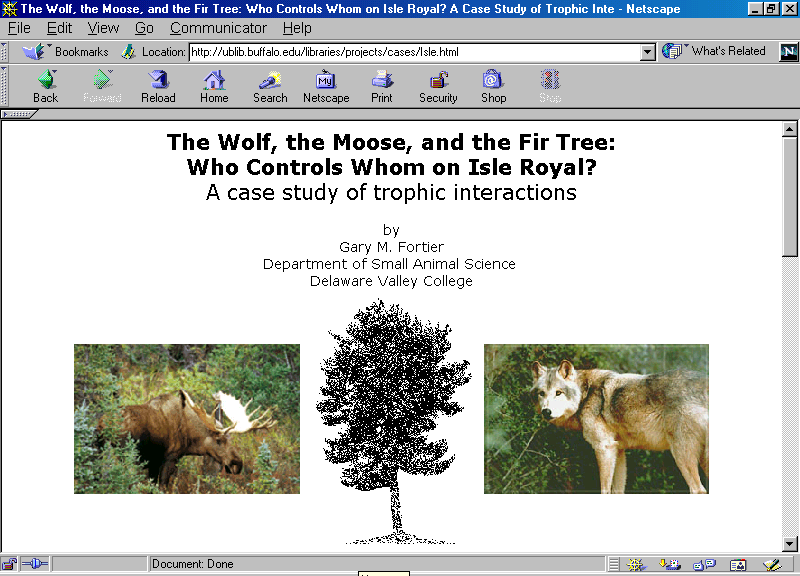 ublib.buffalo.edu/libraries/projects/cases/Isle.html
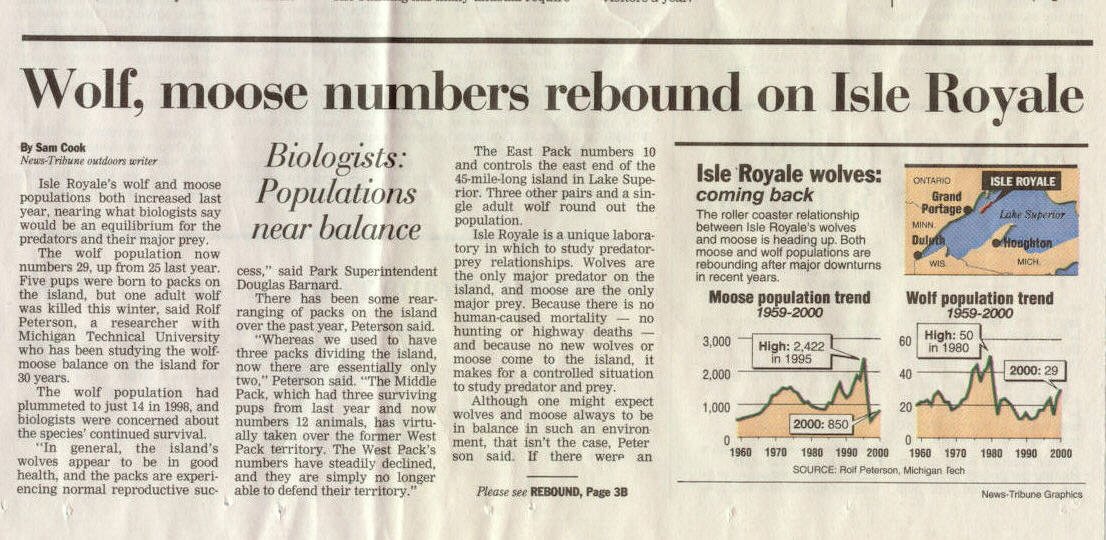 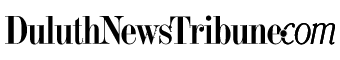 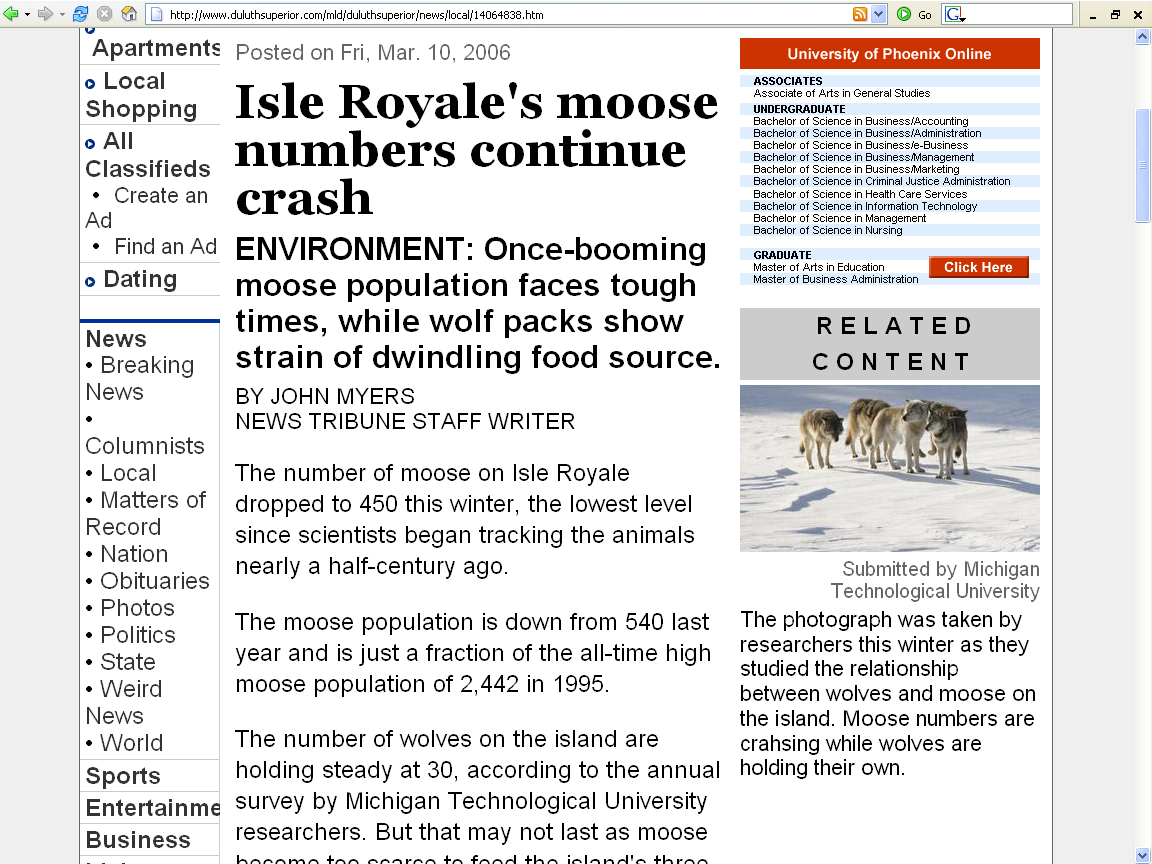 http://www.duluthsuperior.com/mld/duluthsuperior/news/local/14064838.htm
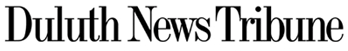 Isle Royale moose, wolf continue decline


TREND CONTINUES: The battle between predator and prey on Lake Superior’s largest island is turning out to be a lose-lose situation this winter as wolf and moose numbers continue a downward spiral.
xxx
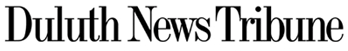 Isle Royale moose, wolf continue declineJohn MyersDuluth News Tribune - 03/08/2007

The battle between predator and prey on Lake Superior’s largest island is turning out to be a lose-lose situation this winter as wolf and moose numbers continue a downward spiral.
Isle Royale moose numbers crashed another 15 percent from the 2006 record low level of 450, at just 385 animals. Wolf numbers declined nearly one-third, from 30 to 21.
Moose on the island are dying for a variety of reasons, including hot summers, infestations of ticks and relentless hunting pressure from remaining wolves, said John Vucetich, an assistant professor at Michigan Technological University in Houghton who helped conduct this winter’s survey.
With fewer moose to eat, wolves are battling and killing each other over the right to the remaining moose.
xxx
Theory of Natural Selection
Observation 3Limits are placed on
	population expansion
	by limited environmental resources

(Source: observations reinforced by Malthus)
Theory of Natural Selection
Conclusion 1Therefore not all organisms will survive to adulthood and reproduce 
therefore there must be a “struggle for existence”

(Author of inference: Thomas Malthus)
Theory of Natural Selection
Observation 4Not all members of a species are alike
that is, there exists considerable individual uniqueness and variation

(Source: Animal breeders, taxonomists)
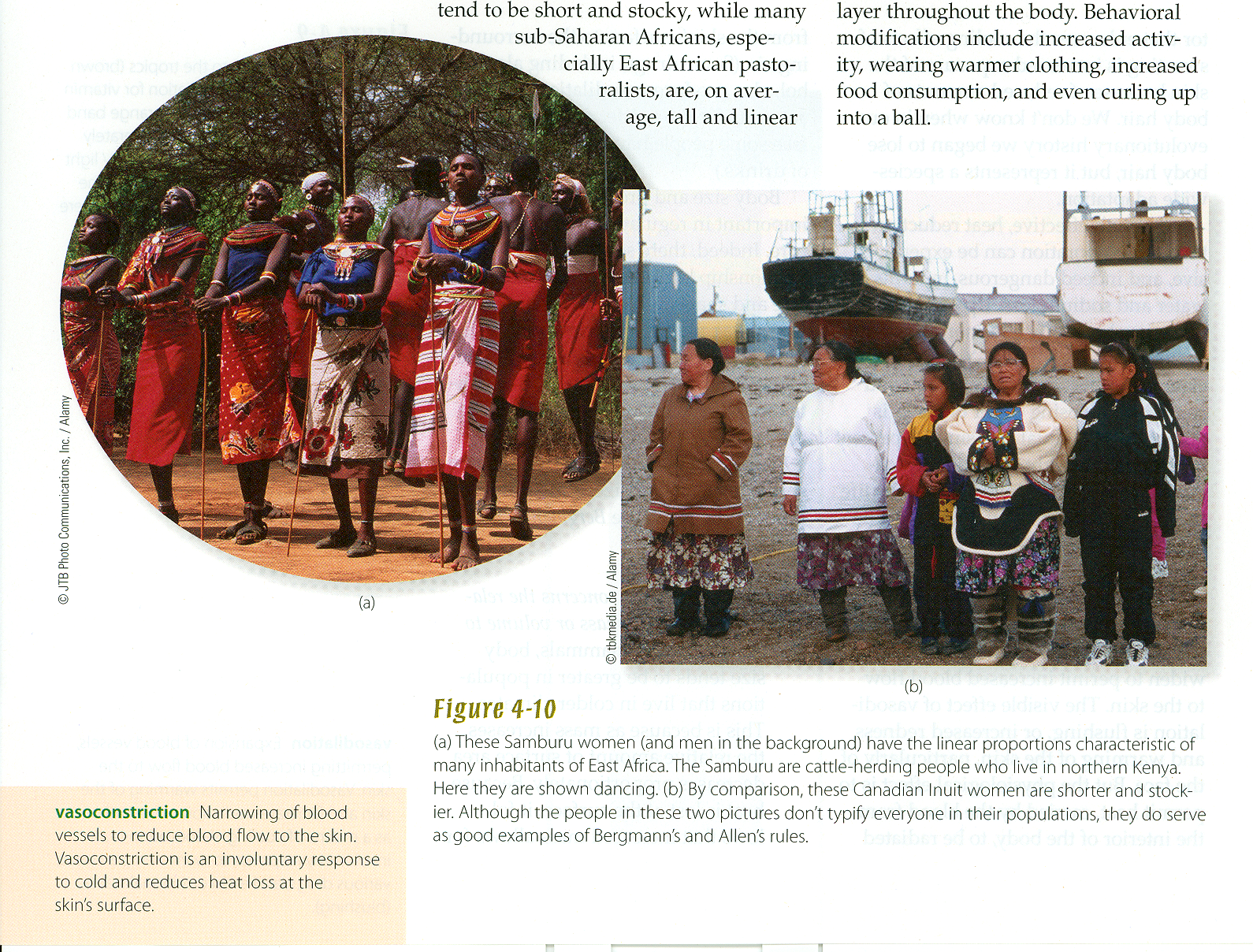 Understanding Humans, 11th ed., p.  86
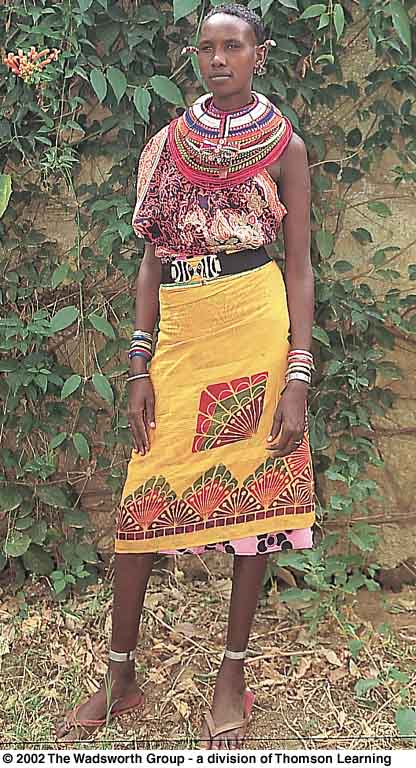 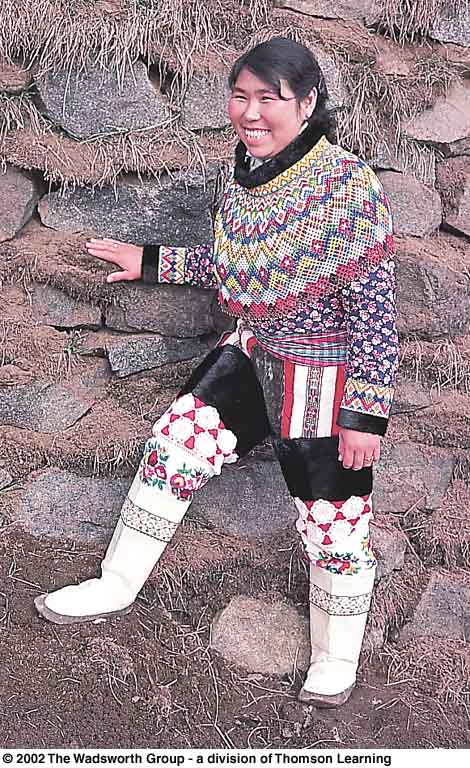 Understanding Humans, 10th ed., p.  89
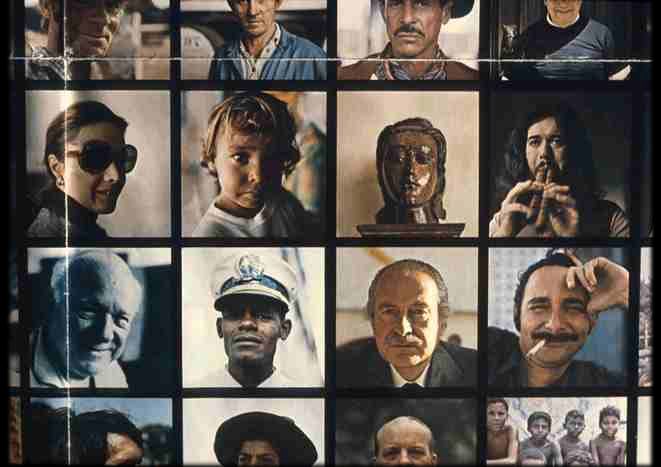 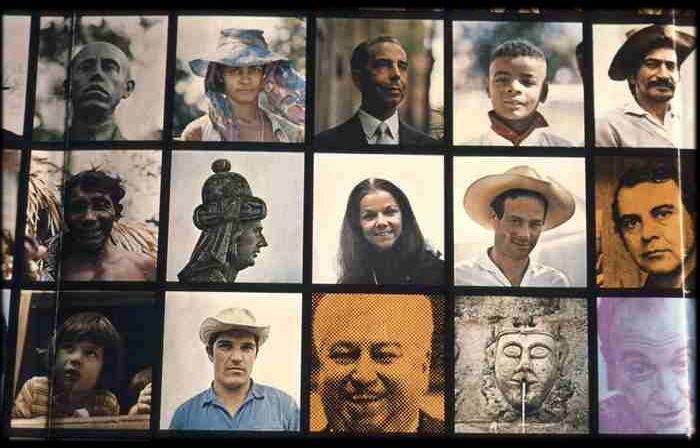 Theory of Natural Selection
Observation 5Parents often pass their individual variations on to their offspring

(Source: Animal breeders, taxonomists)
Theory of Natural Selection
Conclusion 2Hence in “the struggle for existence” individuals featuring favorable variations will enjoy a competitive advantage over others . . .
Theory of Natural Selection
. . . and they will survive in proportionately greater numbers

	. . . and will  produce offspring in increasingly greater numbers
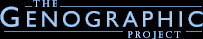 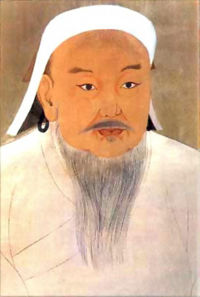 Genghis KhanKhagan of Mongol Empire("Khan of the Mongols")
http://en.wikipedia.org/wiki/Genghis_khan
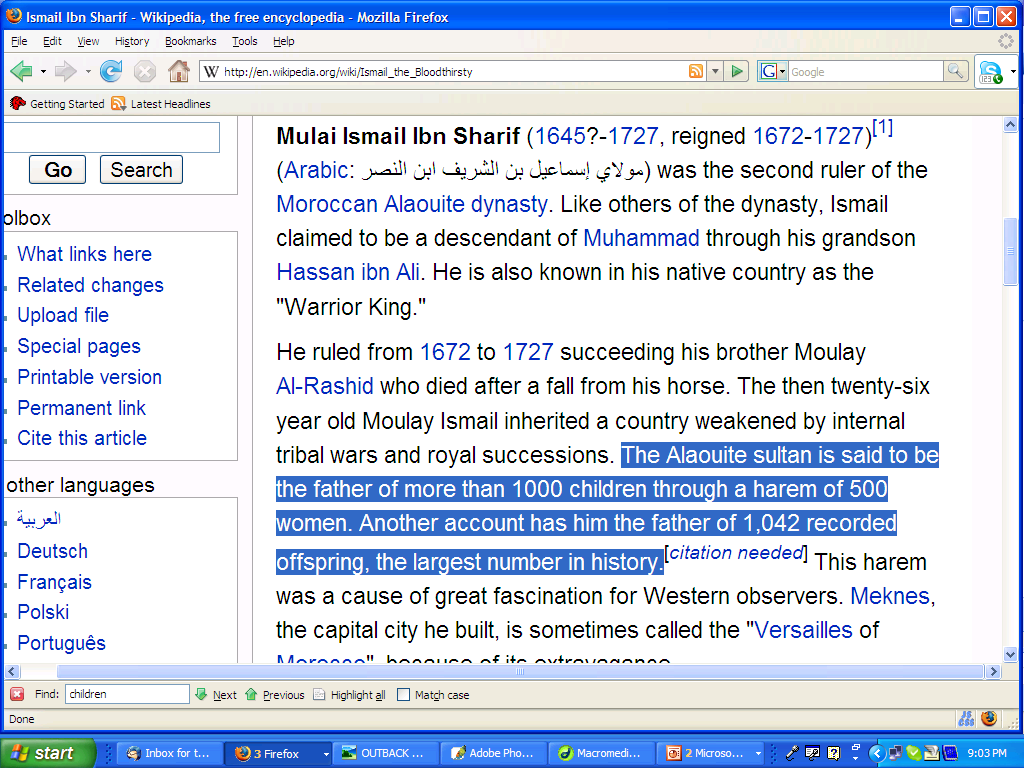 “Ismail the Bloodthirsty”
http://en.wikipedia.org/wiki/Ismail_the_Bloodthirsty
Theory of Natural Selection
There is
“differential reproduction”
and 
“differential survival
i.e., “natural selection”

(Author of inference: Darwin)
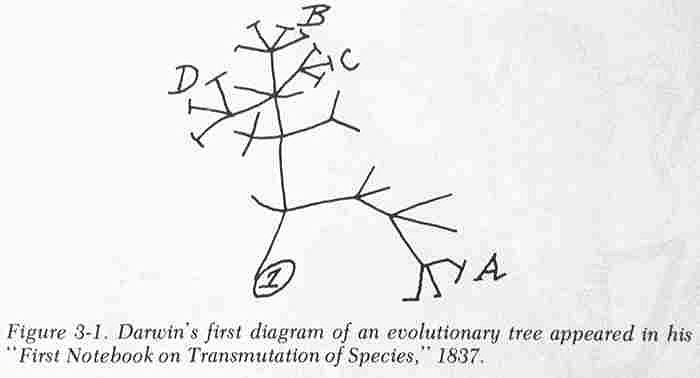 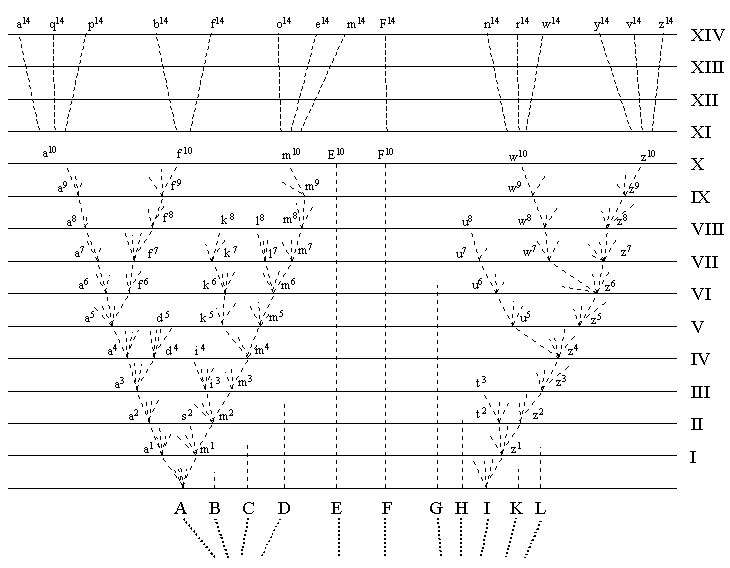 Theory of Natural Selection
Conclusion 3Through the action of natural selection over many generations a species could evolve

(Author of inference: Darwin)
Natural Selection:

The principle mechanism of Darwinian evolutionary change, by which the individuals best adapted to the environment contributed more offspring to succeeding generations than others do. . .
Natural Selection:

As more of such individuals’ characteristics are incorporated into the gene pool, the characteristics of the population evolve.
Glossary
evolution
A change in the genetic structure of a population

The term is also frequently used to refer to the appearance of a new species
Glossary
evolution
Modern genetic definition:

a change in the frequency of alleles(one of a group of genes)from one generationto the next
Evolution: 

cumulative changes in the average characteristics of a population that occur over many generations
Important People / Works
Charles Darwin
(1809 - 1882)
Origin of Species
1859
Important People / Works
Charles Darwin
(1809 - 1882)
On the Origin of Species by Means of Natural Selection or the Preservation of Favoured Races in the Struggle for Life
1859
Glossary
biospecies
paleospecies
chronospecies
biospecies
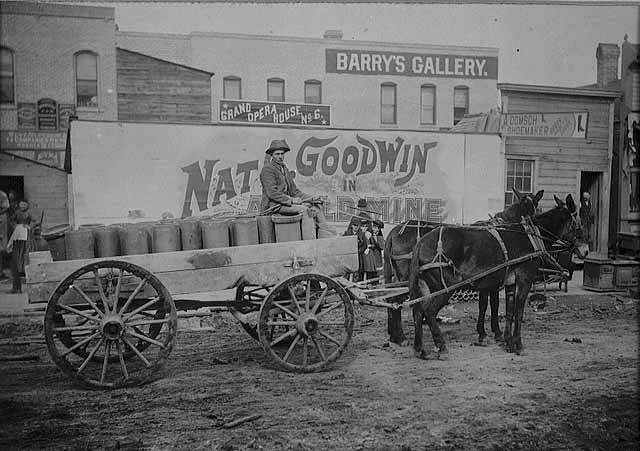 Paul H. Ristau driving a mule-drawn cart in Superior, Wisconsin, ca. 1890

Photo courtesy of the Minnesota Historical Society
female
horse
(mare)
male ass
(jack)
mule
all male mules are sterile

almost all female mules are sterile
if not ¾ horse or ¾ ass
male
horse
(stallion)
female ass
(jennet)
hinny
all hinnies are sterile,
except in rare cases
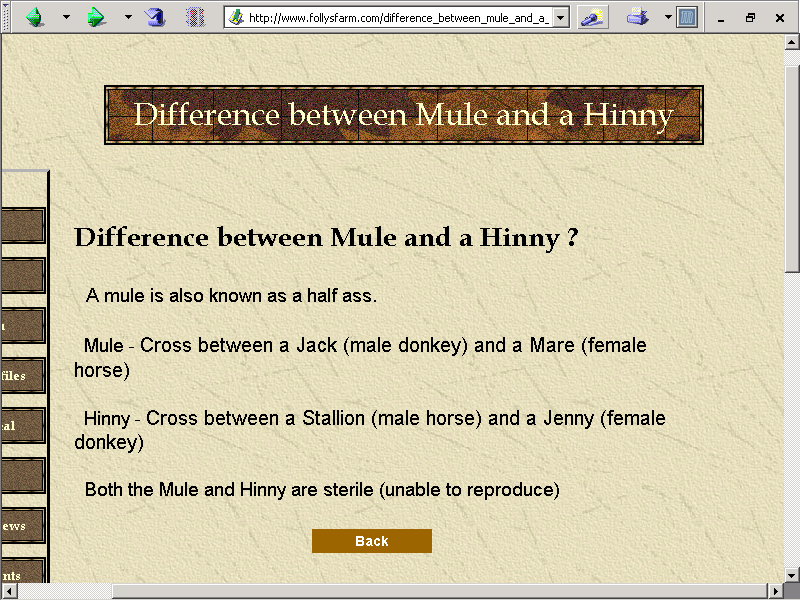 www.follysfarm.com/difference_between_mule_and_a_hinny.htm
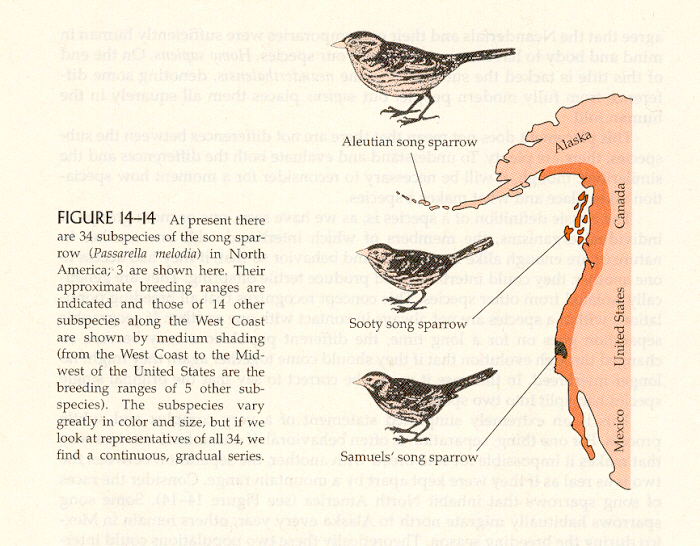 But  species are
sometimes not
easy to define
A
B
C
N
X
Z
Humankind Emerging, 7th edition, p. 418
A
B
C
N
Z
A
B
C
N
Z
Z
A
Parallel from Linguistics
A
B
C
N
Z
Smithwick
“Smíth-wick”
(Duluth)

“Smidt-whick”
(Galway, Ireland)

“Sméddik”
(Birmingham, England)

“Smǽrik”
(Smithwick , England)
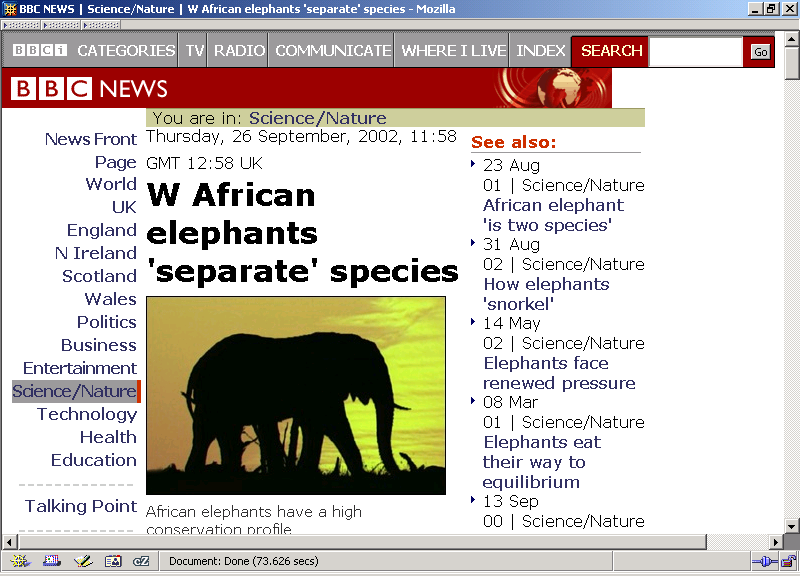 http://news.bbc.co.uk/1/hi/sci/tech/2282801.stm
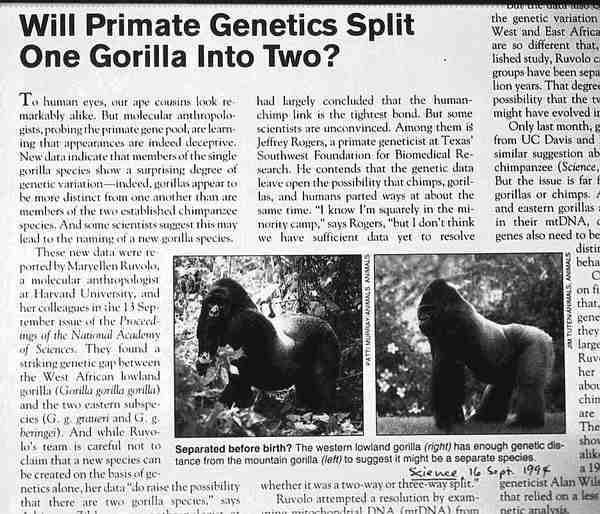 Glossary
biospecies
paleospecies
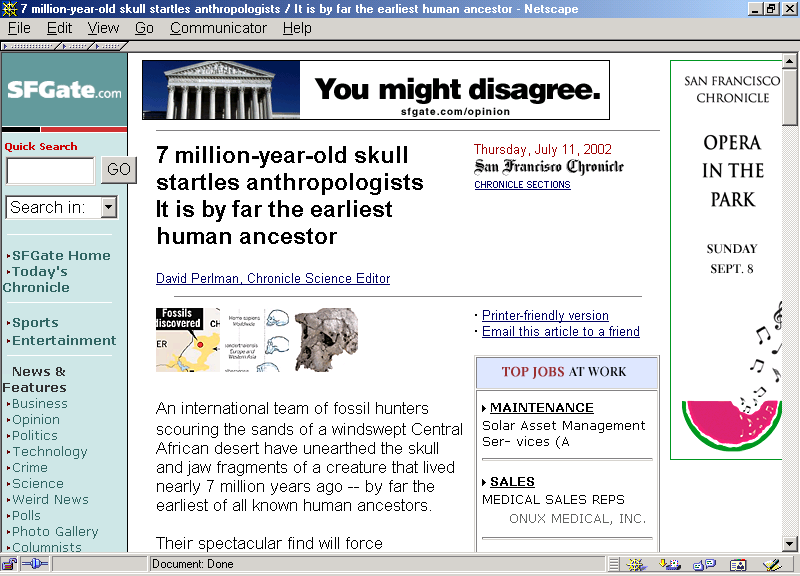 Sahelanthropus
tchadensis
KNM-WT 17000
www.sfgate.com/cgi-bin/article.cgi?file=/chronicle/archive/2002/07/11/MN205986.DTL
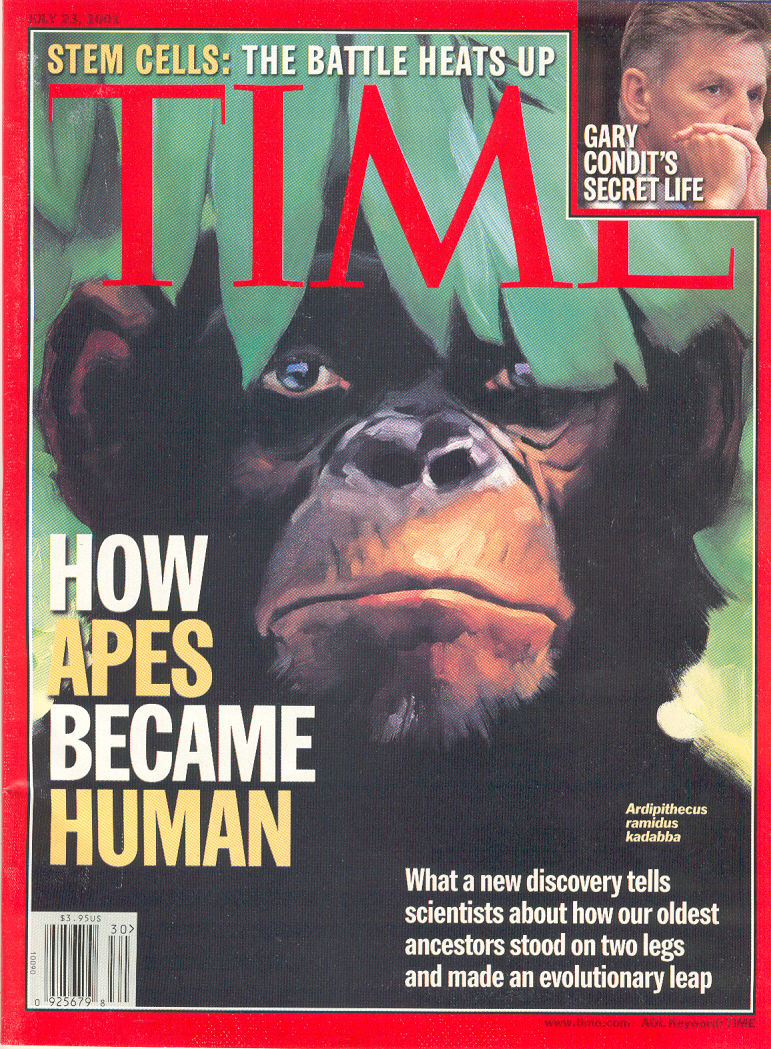 July 23, 2001


Ardipithecus
ramidus
kadabba
Glossary
biospecies
paleospecies
chronospecies
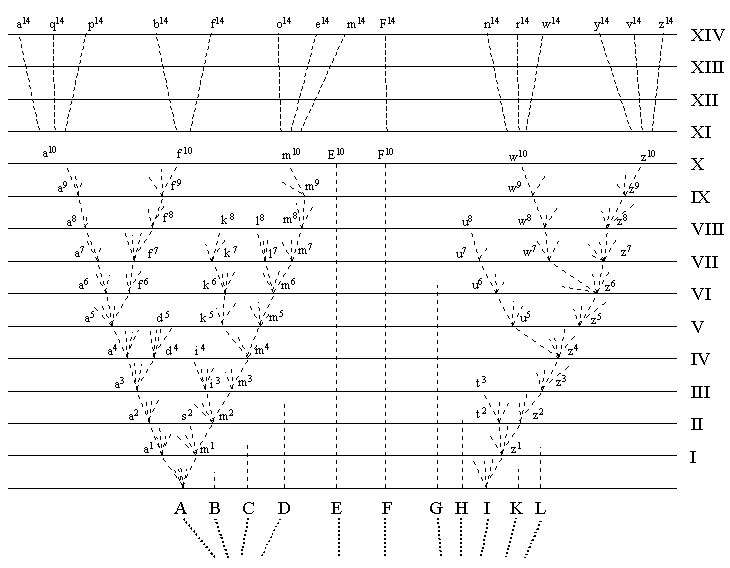 Basic Concepts
genotype
phenotype
Basic Concepts
genotype
includes genetic items
you can not see
Basic Concepts
phenotype
the observable physical characteristics of an organism

the things you can see
the detectable expressions of genotypes
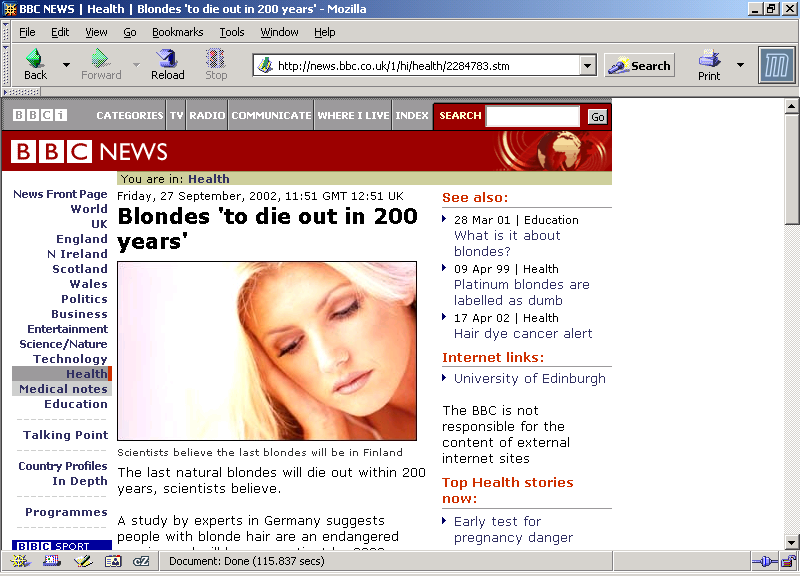 news.bbc.co.uk/1/hi/health/2284783.stm
Basic Concepts
Phenotype / Genotype
my wife’s family’s feet
Basic Concepts
Phenotype / Genotype
my cousins’ feet
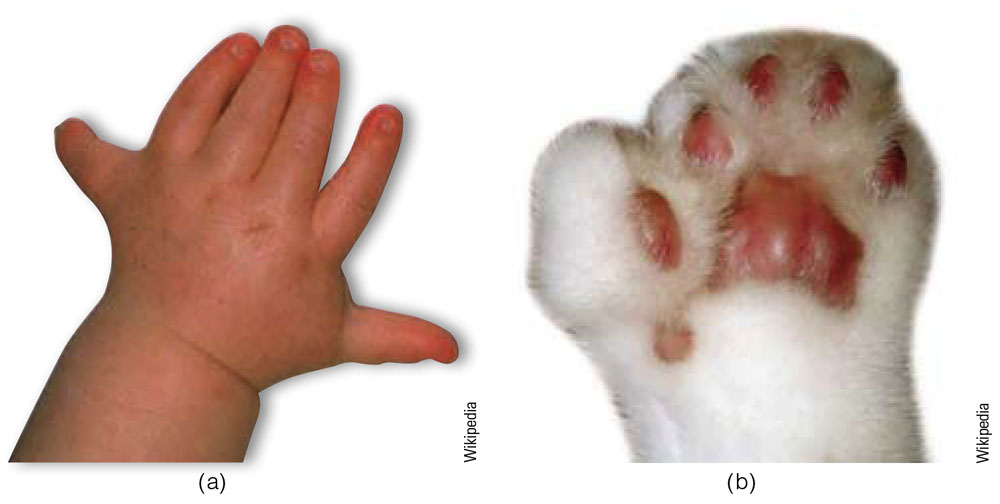 Polydactyly in a human infant (a) and in a cat (b).
Understanding Humans, 10th ed., p.  38
Basic Concepts
Phenotype / Genotype
my wife’s heart
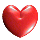 Important People / Works
Alfred Wallace (1823 - 1913)
	working separately from Darwin arrived at the same generalizations at the same time as Darwin
Alfred Russel Wallace
Understanding Humans, 10th ed., p.  29
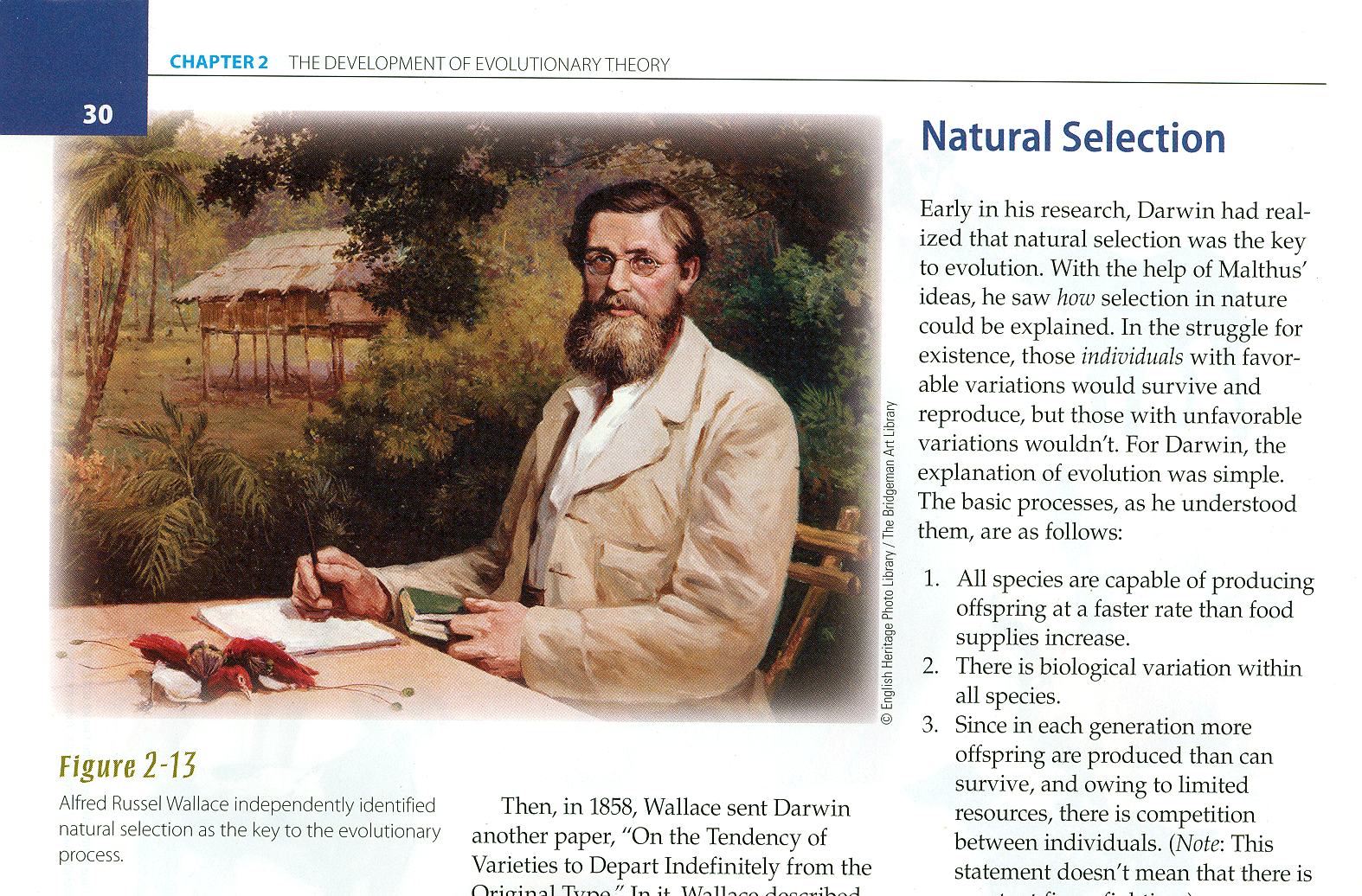 Alfred Russel Wallace
Understanding Humans, 11h ed., p.  30
Theory of Natural Selection
Observation 1Without environmental pressures, every species tends to multiply in geometric progression

(Thomas Malthus, Essay on the Principle of Population, 1798, and others)
Theory of Natural Selection
Observation 2But under field conditions, although fluctuations occur frequently, the size of a population remains remarkable constant over long periods of time

(Source: Universal observations)
Theory of Natural Selection
Observation 3Limits are placed on population expansion by limited environmental resources


(Source: observations reinforced by Malthus)
Theory of Natural Selection
Conclusion 1Therefore not all organisms will survive to adulthood and reproduce 
therefore there must be a “struggle for existence”

(Author of inference: Thomas Malthus)
Theory of Natural Selection
Observation 4Not all members of a species are alike; that is, there exists considerable individual uniqueness and variation

(Source: Animal breeders, taxonomists)
Theory of Natural Selection
Observation 5Parents often pass their individual variations on to their offspring

(Source: Animal breeders, taxonomists)
Theory of Natural Selection
Conclusion 2Hence in the struggle for existence individuals featuring favorable variations will enjoy a competitive advantage over others . . .
. . . And they will survive in proportionately greater numbers and will  produce offspring in increasingly greater numbers
Theory of Natural Selection
There is “differential reproduction” and “differential survival,” i.e., “natural selection”

(Author of inference: Darwin)
Theory of Natural Selection
Conclusion 3Through the action of natural selection over many generations a species could evolve

(Author of inference: Darwin)
Theory of Natural Selection
Both Darwin and Wallace knew:

the principle cause of
natural selection
is the environment
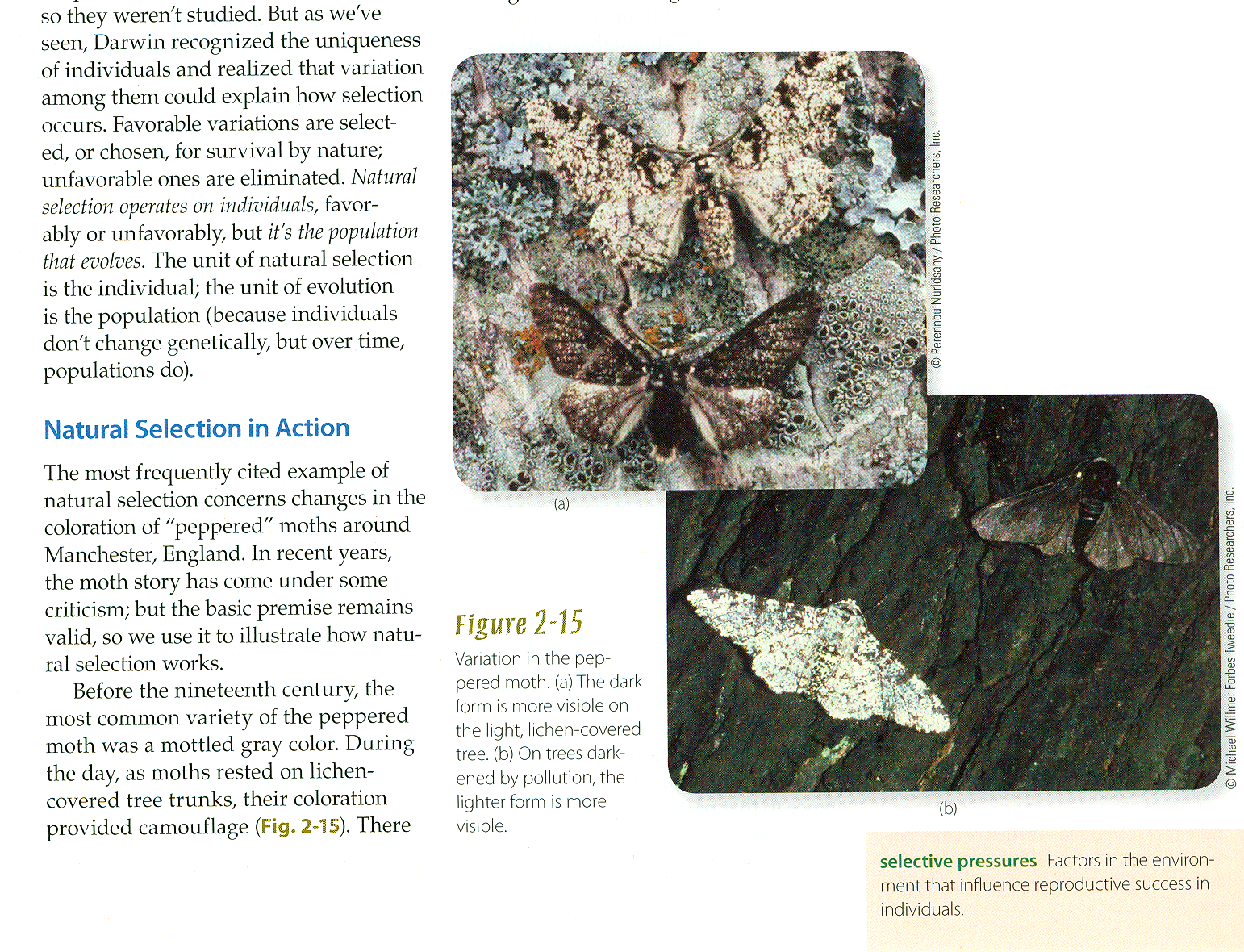 Understanding Humans, 11th ed., p.  31
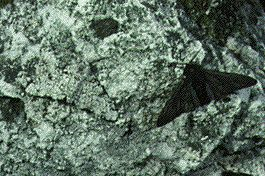 Understanding Humans, 10th ed., p.  31
www.blackwellpublishing.com/ridley/a-z/Peppered_moth.asp
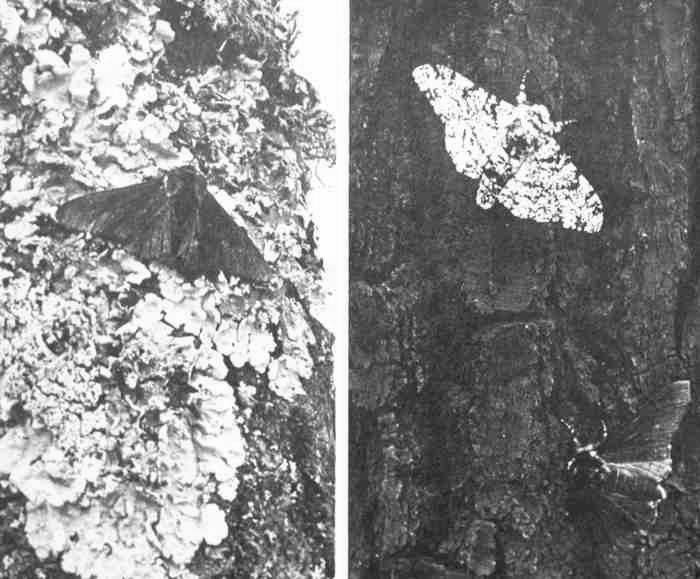 But look at them without color vision.
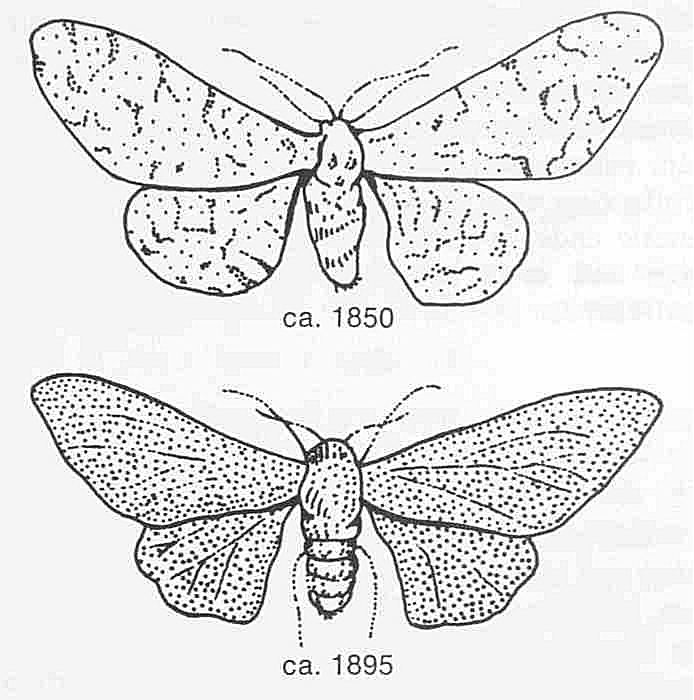 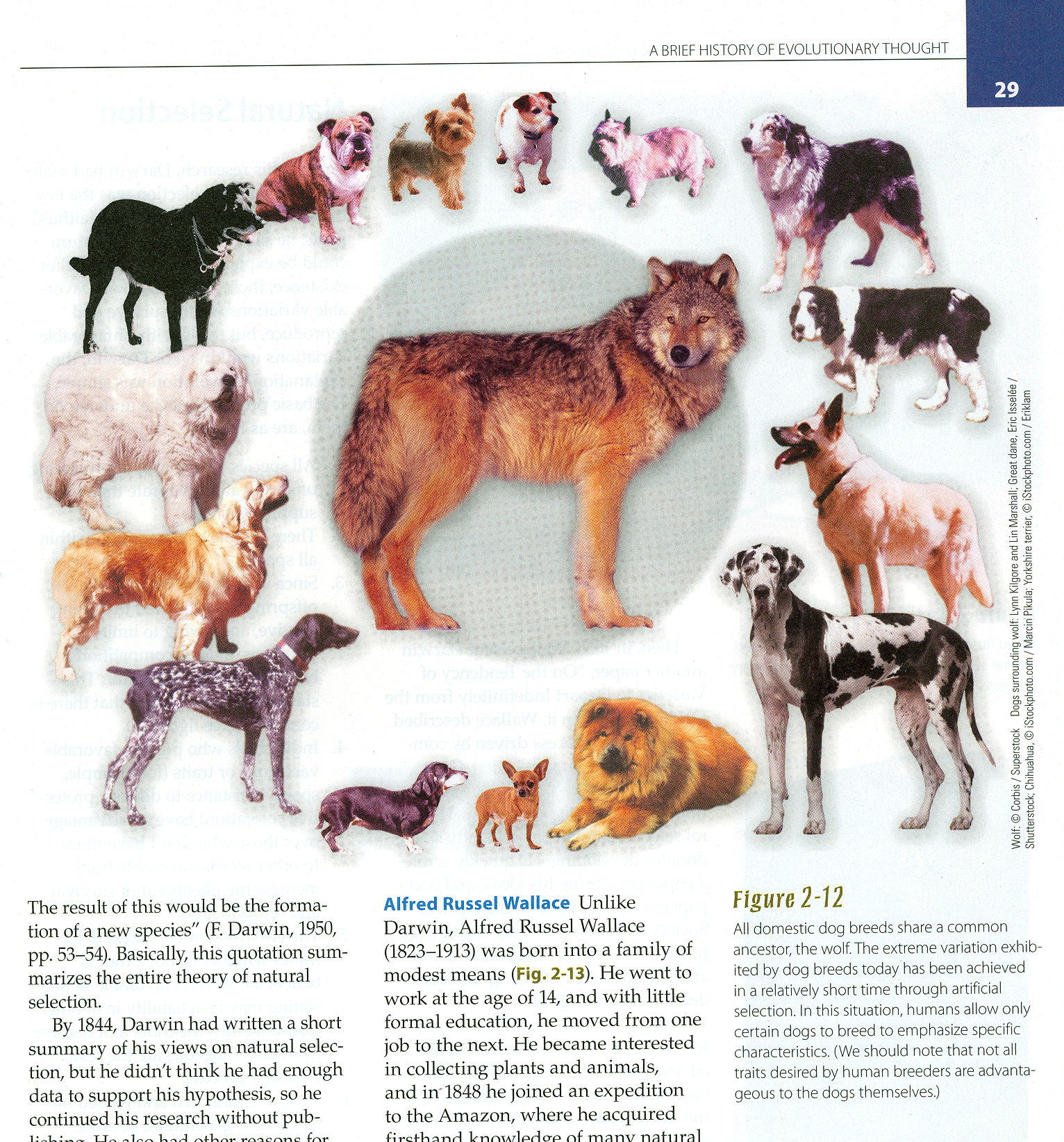 Understanding Humans, 11th ed., p.  29
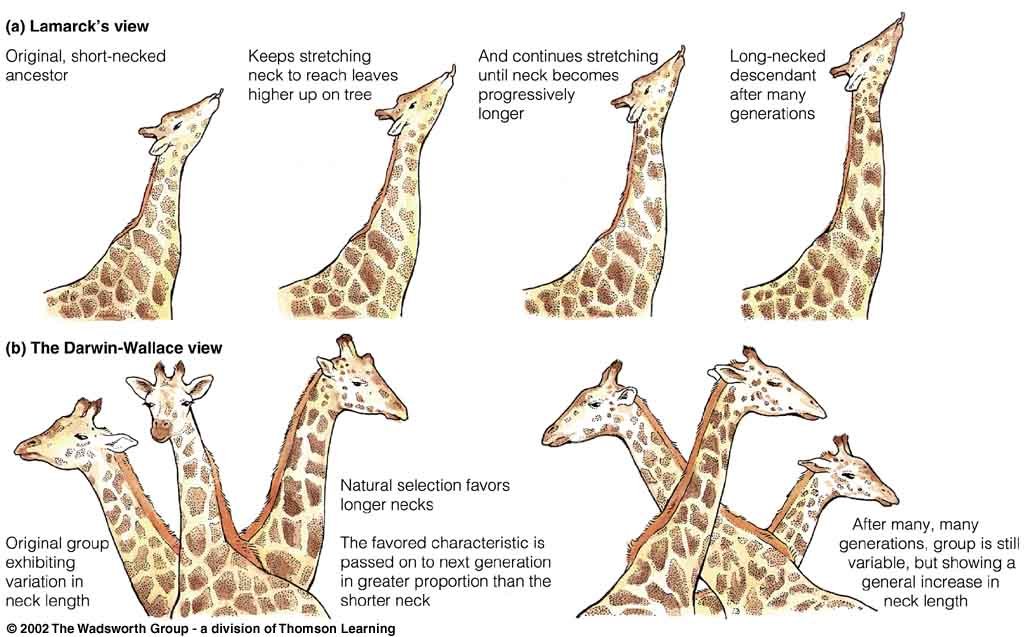 Contrasting ideas about the mechanism of evolution. 
According to Lamarck’s theory
 According to the Darwin-Wallace
Understanding Humans, 11th ed., p.  24
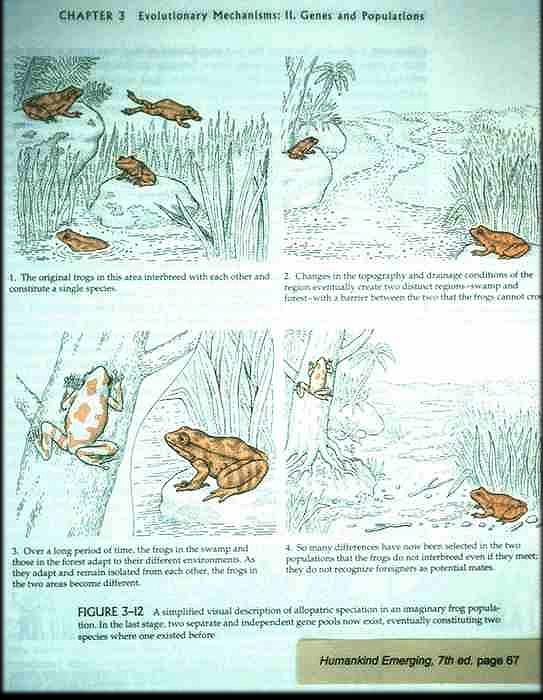 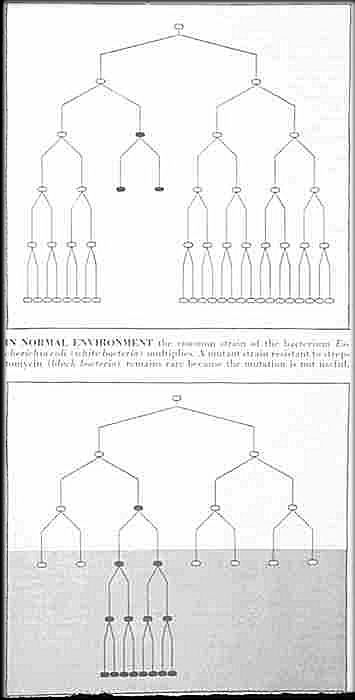 Theory of Natural Selection
ProblemWhat is the source of individual variation?
Didn’t know then because of lack of knowledge of modern genetics
Theory of Natural Selection
Neither Darwin nor Wallace knew:

the source of
individual variation
Theory of Natural Selection
Neither Darwin nor Wallace knew:
the source of
individual variation
= genetics

(inherited characteristics)
Theory of Natural Selection
Problem:If natural selection only weeds out what already exists, how can it produce anything new?
Didn’t know then because of lack of knowledge of mutation and sexual recombination from modern genetics
Mutation
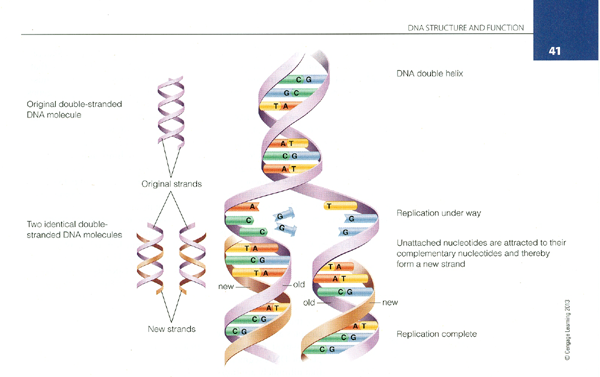 A – T -  C - G
Understanding Physical Anthropology and Archaeology, 11th ed., p.  41
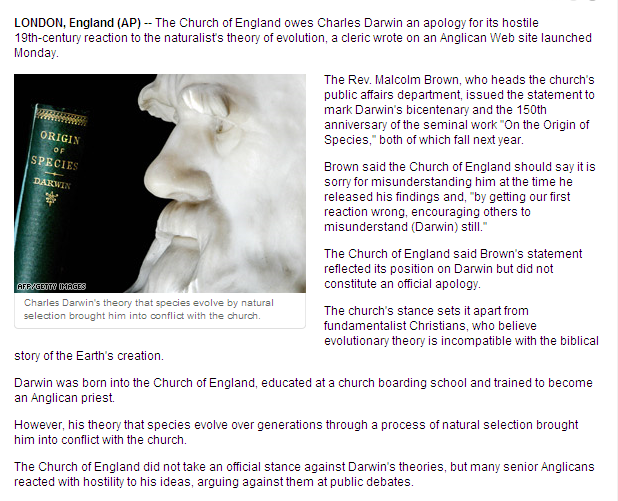 www.cnn.com/2008/WORLD/europe/09/15/uk.church.darwin.apology.ap/index.html
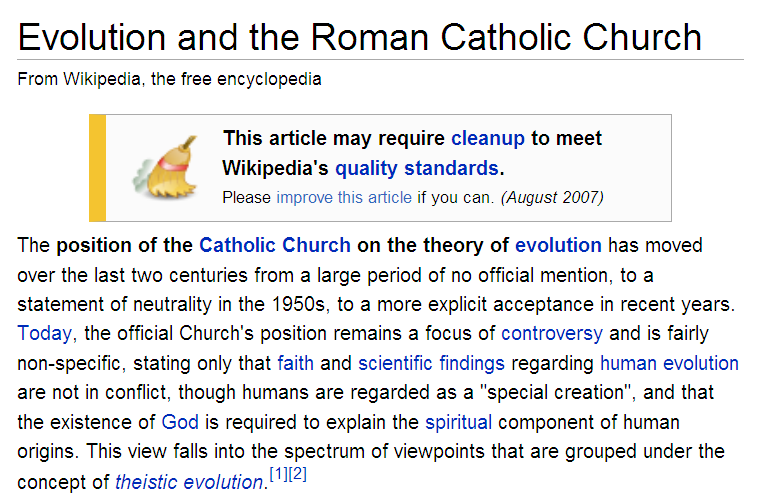 http://en.wikipedia.org/wiki/Evolution_and_the_Roman_Catholic_Church
Important People / Works
Continue on to Set #06A
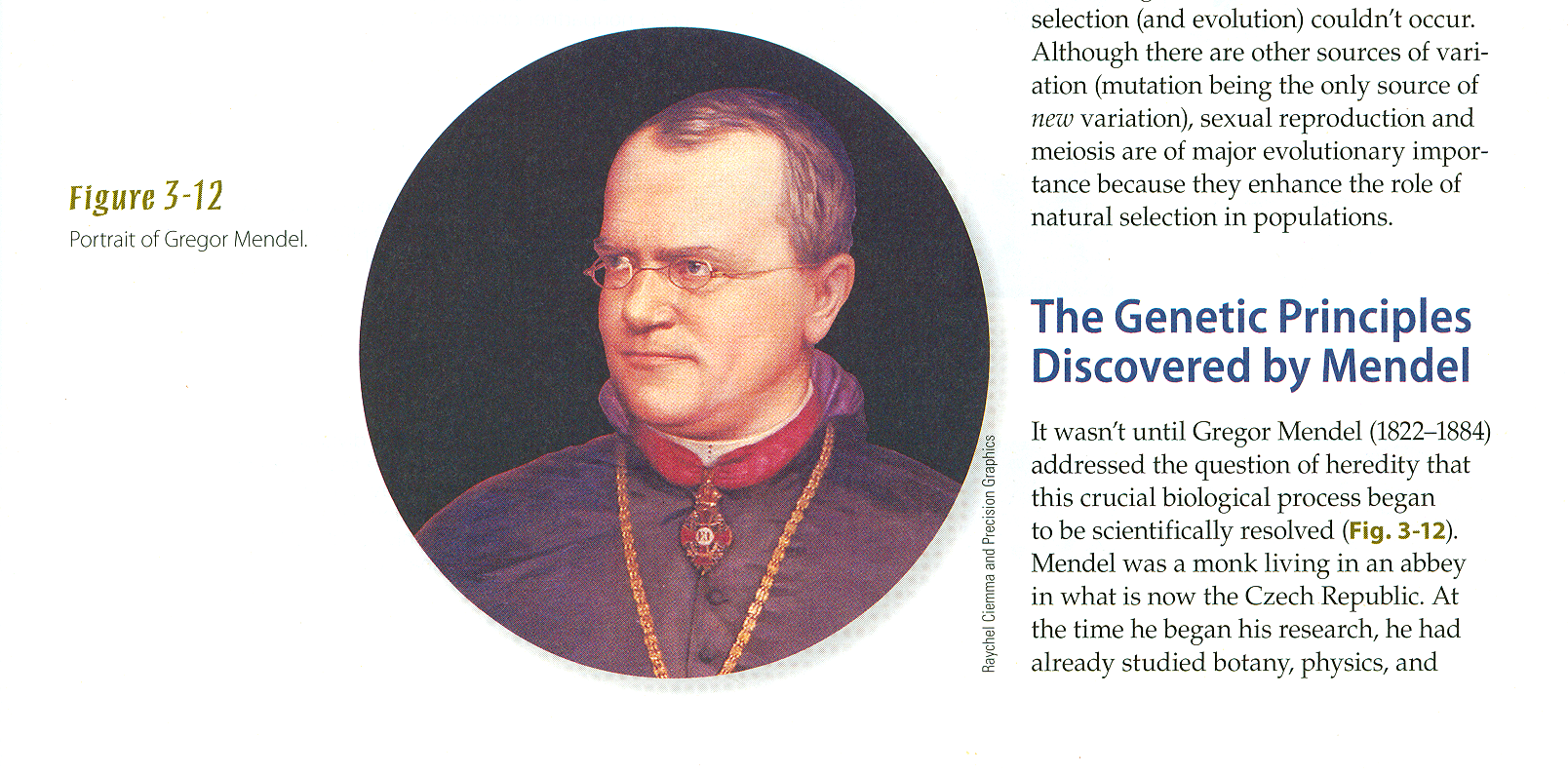 Gregor Johann Mendel(1822 - 1884)
Understanding Physical Anthropology and Archaeology, 11th ed., p.  48
Understanding Humans, 10th ed., p.  26